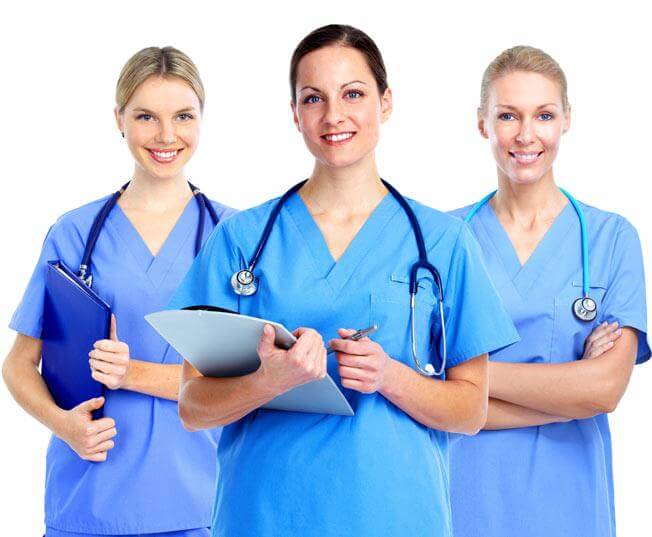 Общественное   здоровье и  здравоохранение
Доцент,  доктор   медицинских   наук     ГЛУШАКОВ   Александр   Иванович

Кафедра    общественного   здоровья   и   организации   здравоохранения
Казанский  государственный  медицинский  университет
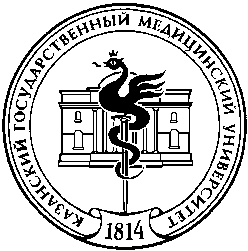 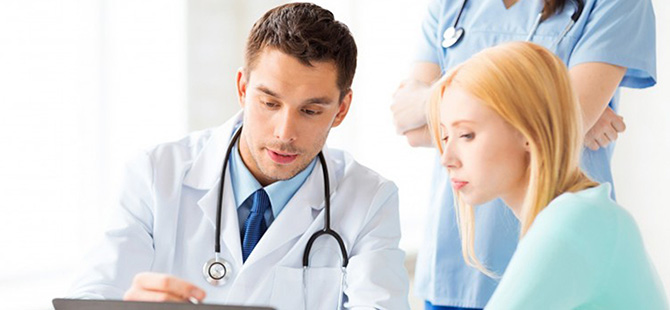 ОЗЗ_2.2. Показатели  деятельности амбулаторно-поликлинических  и  стационарных медицинских организаций
2
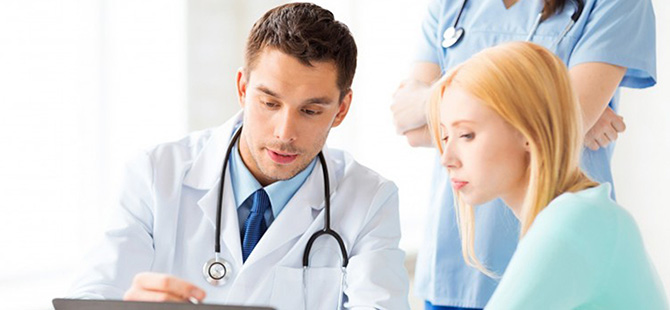 Глушаков А.И., 2020
Экзаменационные   вопросы   по   дисциплине  «Общественное  здоровье  и  здравоохранению» (5  из 67)(показатели  деятельности  медицинских  организаций)
Методика расчёта показателей обеспеченности и укомплектованности штатами медицинской организации, коэффициента совместительства.
Методика расчёта показателей выполнения плана посещения поликлиники, структуры посещений, активности помощи на дому, среднегодовой (среднедневной, среднечасовой) нагрузки врачей.
Методика расчёта показателей выполнения плана койко-дней, средней занятости койки в году, средней длительность пребывания больного на койке, среднего времени простоя койки
Методика расчёта показателей уровня госпитализации, летальности в стационаре (отделении), хирургической активности, частоты послеоперационных осложнений
Методика расчёта показателей выполнения плана медосмотров, охвата диспансерным наблюдением, охвата населения диспансеризацией.
ОЗЗ_2.2. Показатели деятельности медицинских организаций
3
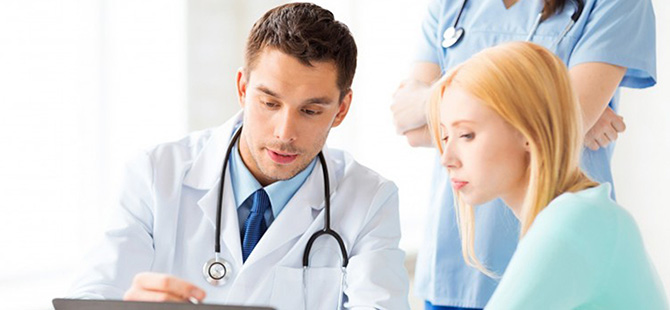 Глушаков А.И., 2020
Статистика  здравоохранения:
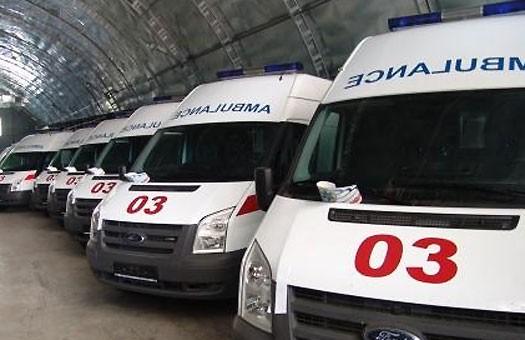 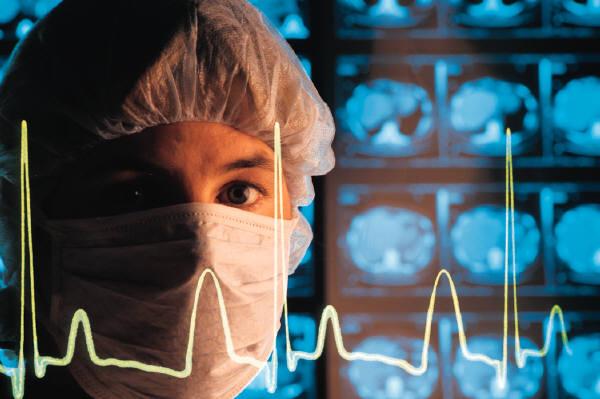 4
ОЗЗ_2.2. Показатели деятельности медицинских организаций
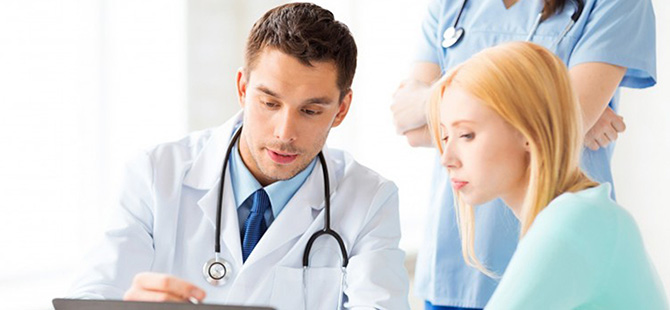 Глушаков А.И., 2020
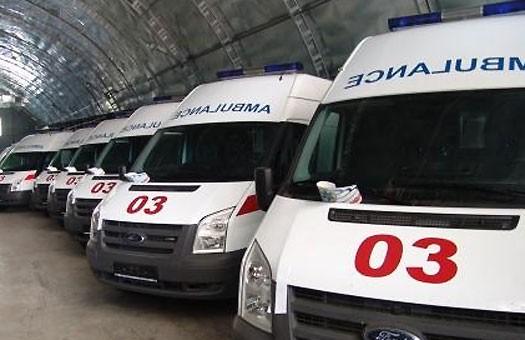 ОЗЗ_2.2. Показатели деятельности медицинских организаций
5
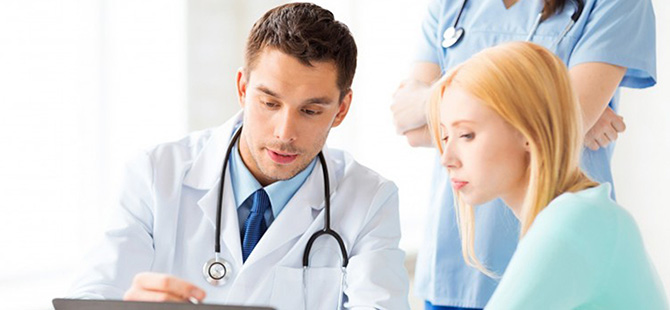 Глушаков А.И., 2020
Как  рассчитывают показатели обеспеченности  медицинскими кадрами?
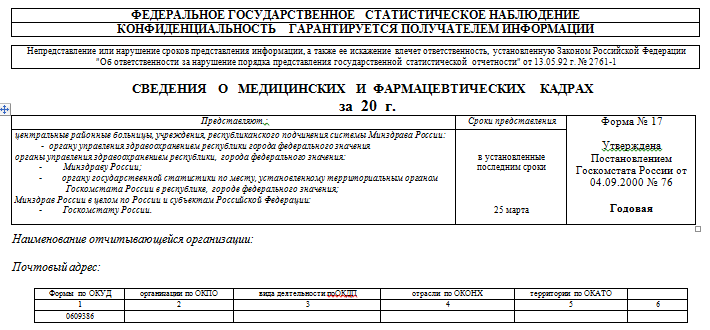 РЕЗЮМЕ:
Все показатели обеспеченности (врачами, СМР, койками…) считают 
на 10 000 человек населения.
NB!
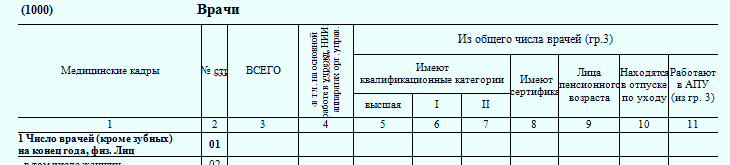 ОЗЗ_2.2. Показатели деятельности медицинских организаций
6
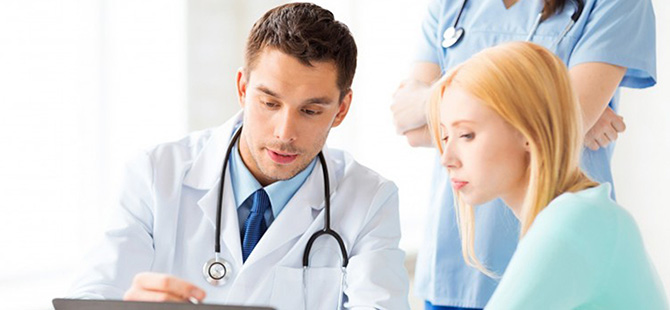 Глушаков А.И., 2020
К о м м е н т а р и й
обеспеченности  медицинскими  кадрами
РЕЗЮМЕ:
обеспеченность  
населения
врачами
в России  снизилась 
до 37 врачей 
на 10 тыс. жителей.
Рис. 1.   Обеспеченность населения  врачами
в   Российской   Федерации  (России)
ОЗЗ_2.2. Показатели деятельности медицинских организаций
7
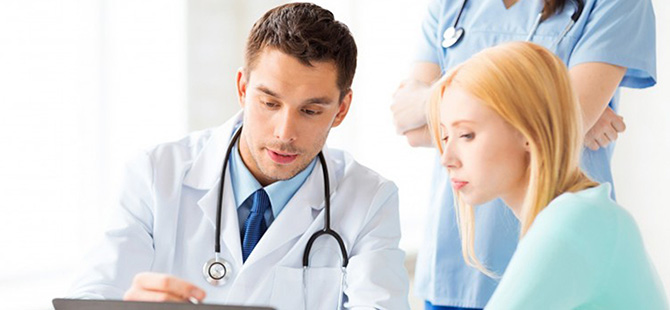 Глушаков А.И., 2020
К о м м е н т а р и й
обеспеченности  медицинскими  кадрами
РЕЗЮМЕ:
Обеспеченность  населения России врачами
выше чем в экономически развитых странах
в 1,5-1,8 раза.
Рис. 1.   Обеспеченность населения  врачами
в   Российской   Федерации  (России)
ОЗЗ_2.2. Показатели деятельности медицинских организаций
8
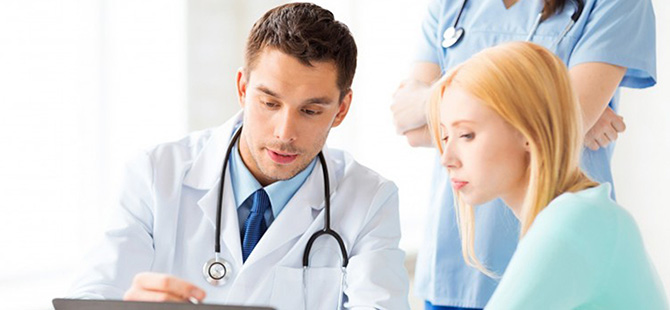 Глушаков А.И., 2020
К о м м е н т а р и й
обеспеченности  медицинскими  кадрами
Рис. 1.   Обеспеченность населения  врачами
в   Российской   Федерации  (России)
ОЗЗ_2.2. Показатели деятельности медицинских организаций
9
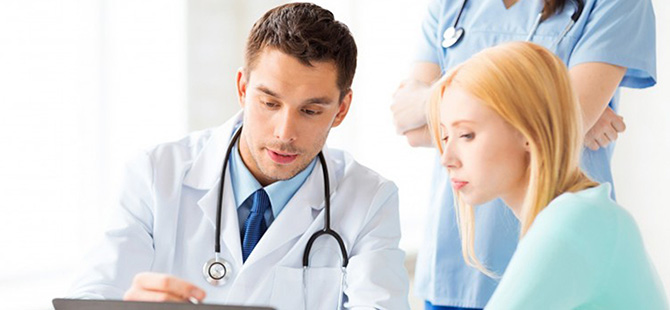 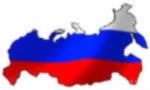 Глушаков А.И., 2020
К о м м е н т а р и й
обеспеченности  медицинскими  кадрами
Минздрав  РФ   http://rosminzdrav.ru
РЕЗЮМЕ:
различие величин показателя обеспеченности врачами 
по 85 субъектам Российской Федерации составляет 
2,5 раза.
Россия   37,6
Рис. 3.   Обеспеченность населения  врачами
по субъектам   России  за  2019  г. (МЗ РФ)
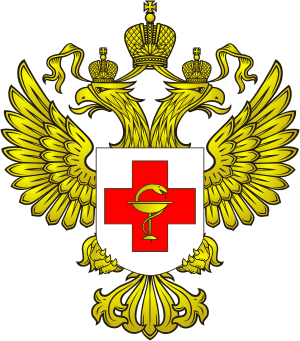 ОЗЗ_2.2. Показатели деятельности медицинских организаций
10
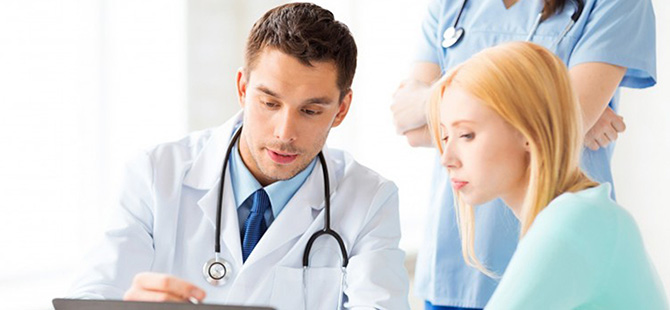 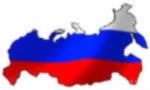 Глушаков А.И., 2020
К о м м е н т а р и й
обеспеченности  медицинскими  кадрами
Минздрав  РФ   http://rosminzdrav.ru
РЕЗЮМЕ:
Татарстан имеет одно из меньших значений обеспеченности врачами по субъектам Российской Федерации.
Россия   37,6
по МЗ РТ 2019  - 31,7
Рис. 3.   Обеспеченность населения  врачами
по субъектам   России  за  2019  г. (МЗ РФ)
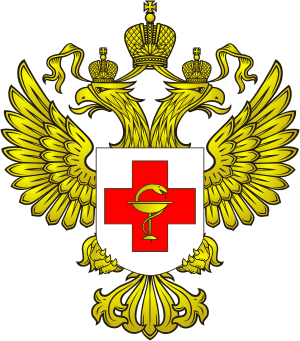 ОЗЗ_2.2. Показатели деятельности медицинских организаций
11
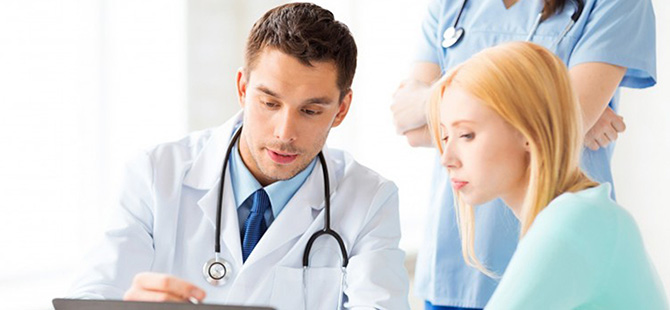 Глушаков А.И., 2020
К о м м е н т а р и й
обеспеченности  медицинскими  кадрами
РЕЗЮМЕ:
Численность  врачей  Татарстана 
(как и России в целом)
продолжает  снижаться
последние два десятилетия…
Рис. 4.   Обеспеченность населения  врачами
по  Республике  Татарстан (Татарстан)   (МЗ РТ)
ОЗЗ_2.2. Показатели деятельности медицинских организаций
12
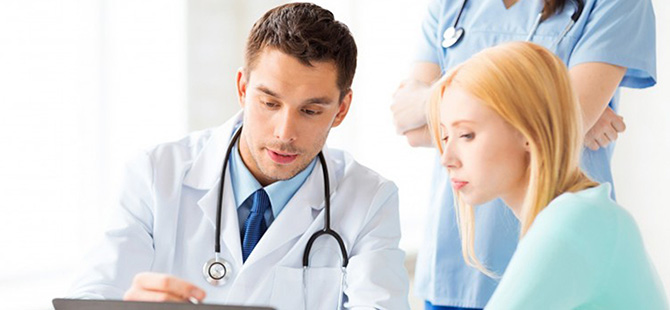 Глушаков А.И., 2020
К о м м е н т а р и й
обеспеченности  медицинскими  кадрами
РЕЗЮМЕ:
Численность  врачей  Татарстана 
(как и России в целом)
продолжает  снижаться
последние два десятилетия, хотя темпы снижения замедлились.
Рис. 4.   Обеспеченность населения  врачами
по  Республике  Татарстан (Татарстан)   (МЗ РТ)
ОЗЗ_2.2. Показатели деятельности медицинских организаций
13
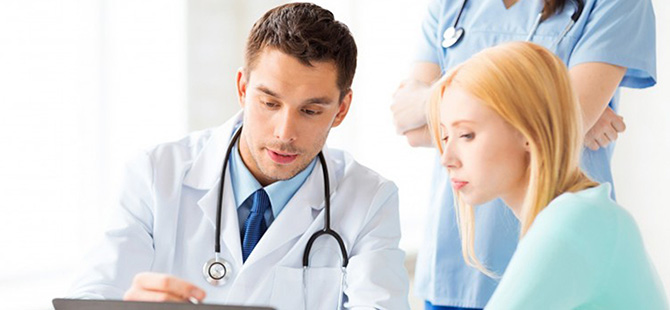 Глушаков А.И., 2020
Распределение   территорий  Татарстана
по  регионам
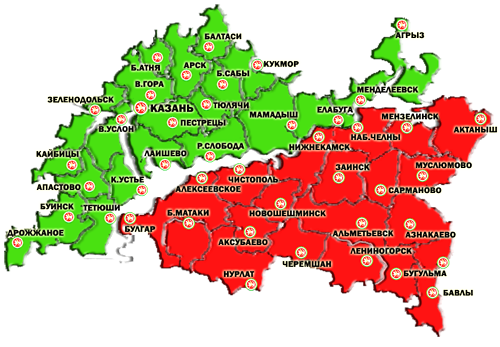 Мустафин М.Р., Хузеев Р.Г. Всё о Татарстане: экономико-географический справочник. – Казань, 1994.
ОЗЗ_2.2. Показатели деятельности медицинских организаций
14
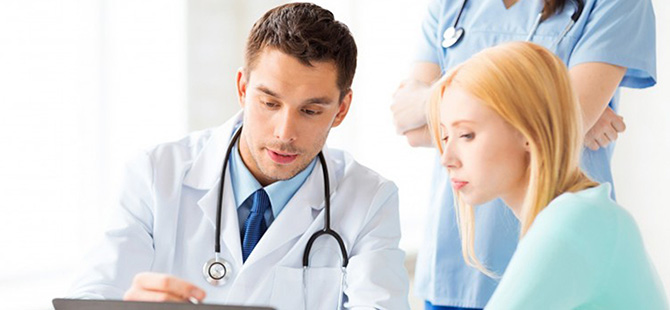 Глушаков А.И., 2020
Распределение   территорий   Татарстана
по  регионам
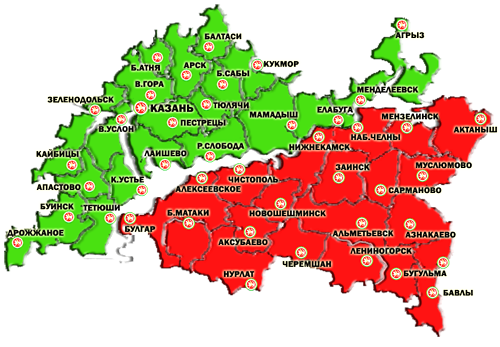 Мустафин М.Р., Хузеев Р.Г. Всё о Татарстане: экономико-географический справочник. – Казань, 1994.
ОЗЗ_2.2. Показатели деятельности медицинских организаций
15
Распределение   территорий   Татарстан
по  регионам
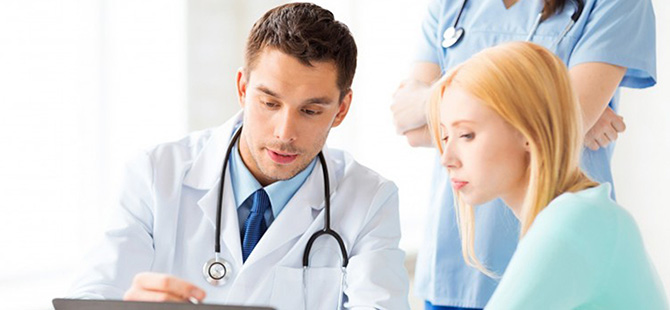 Глушаков А.И., 2020
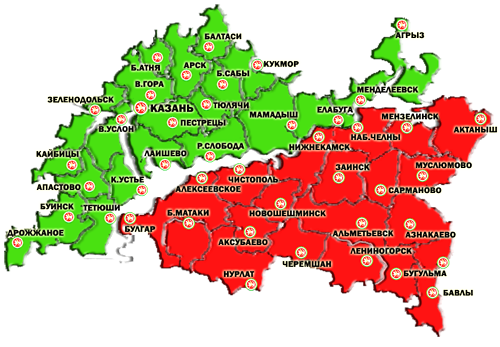 16
ОЗЗ_2.2. Показатели деятельности медицинских организаций
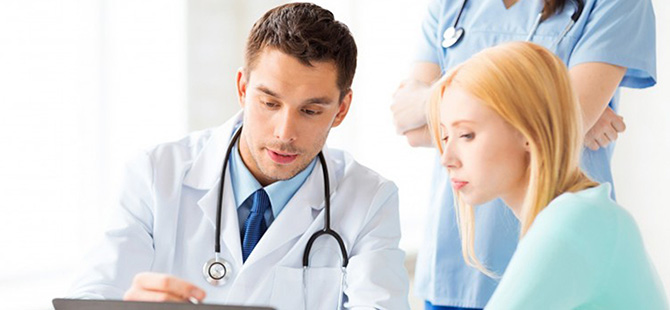 Глушаков А.И., 2020
К о м м е н т а р и й
обеспеченности  медицинскими  кадрами
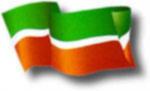 NB!   31,7% врачей 
р а б о т а е т                            в республиканских 
МО
Минздрав   РТ   http://minzdrav.tatar.ru
РЕЗЮМЕ:
задача Минздрава Татарстана выравнивание доступности медицинской помощи.
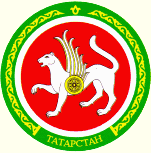 Рис. 5.   Обеспеченность  населения  врачами  в  городах
и   регионах   Татарстана  за  2019  г. (МЗ РТ)
ОЗЗ_2.2. Показатели деятельности медицинских организаций
17
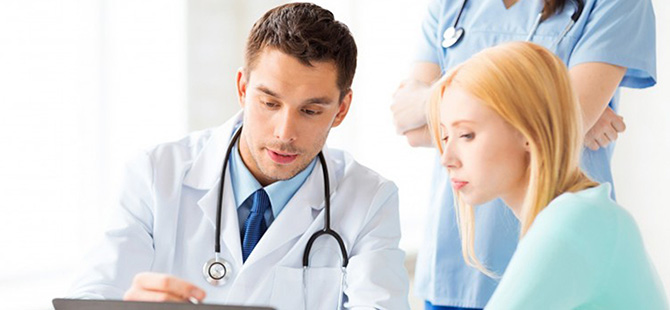 Глушаков А.И., 2020
Как  рассчитывают показатели обеспеченности  медицинскими кадрами?
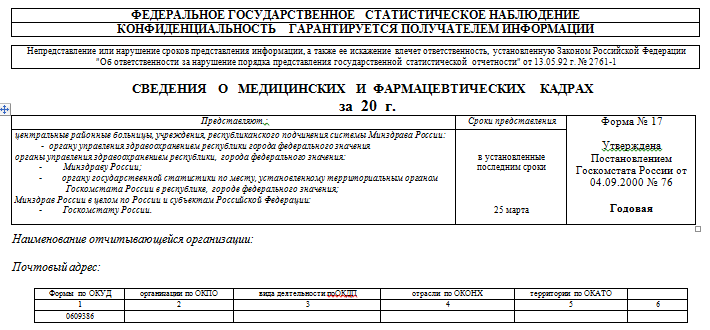 РЕЗЮМЕ:
Все показатели обеспеченности (врачами, СМР, койками…) считают 
на 10 000 человек населения.
NB!
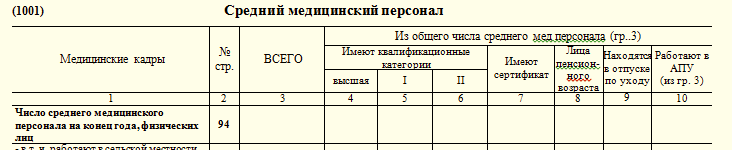 ОЗЗ_2.2. Показатели деятельности медицинских организаций
18
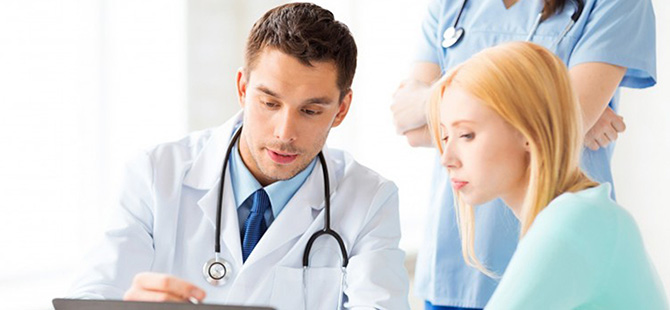 Глушаков А.И., 2020
К о м м е н т а р и й
обеспеченности  медицинскими  кадрами
Минздрав  РФ   http://rosminzdrav.ru
РЕЗЮМЕ:
обеспеченность  населения СМР
в России  снизилась 
до 79  СМР 
на 10 тыс. жителей.
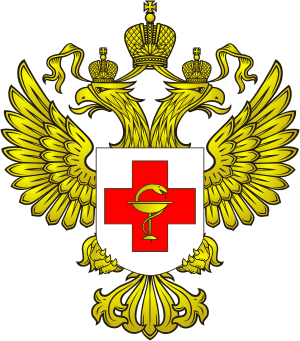 Рис. 8.   Обеспеченность населения  СМР  в  России
ОЗЗ_2.2. Показатели деятельности медицинских организаций
19
Глушаков А.И., 2020
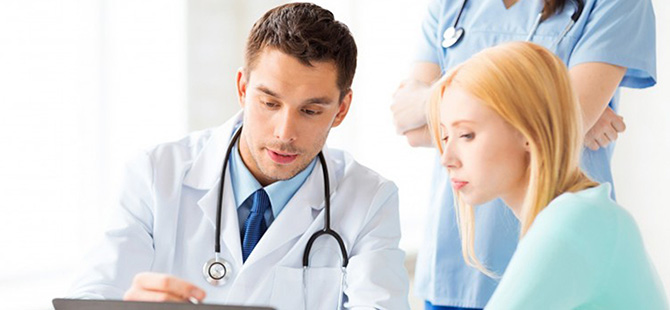 К о м м е н т а р и й
обеспеченности  медицинскими  кадрами
Минздрав  РФ   http://rosminzdrav.ru
РЕЗЮМЕ:
Обеспеченность  населения России СМР
выше чем
в европейских странах
в 1,3-2 раза.
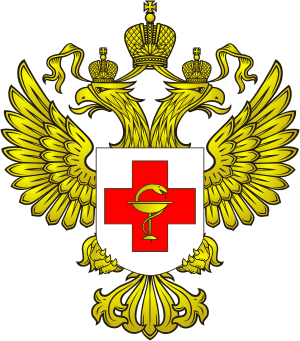 Рис. 8.   Обеспеченность населения  СМР  в  России
ОЗЗ_2.2. Показатели деятельности медицинских организаций
20
Глушаков А.И., 2020
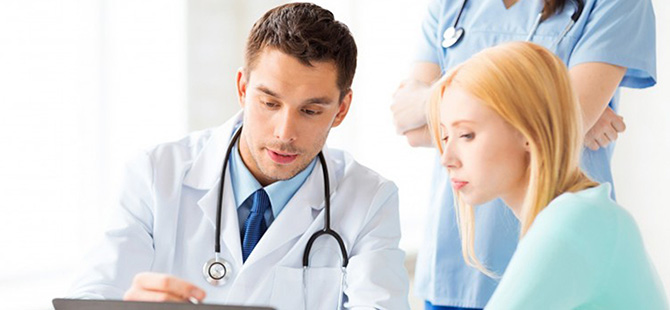 К о м м е н т а р и й
обеспеченности  медицинскими  кадрами
Минздрав  РФ   http://rosminzdrav.ru
РЕЗЮМЕ:
численность СМР 
также снизилось, 
но меньшими темпами, 
за последние
пять лет 
из бюджетной медицины 
ушло только 5%.
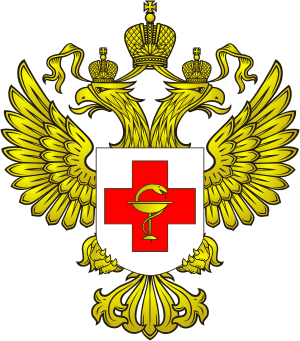 Рис. 8.   Обеспеченность населения  СМР  в  России
ОЗЗ_2.2. Показатели деятельности медицинских организаций
21
К о м м е н т а р и й
обеспеченности  медицинскими  кадрами
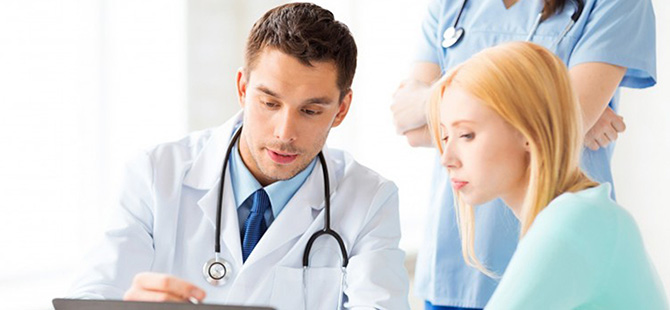 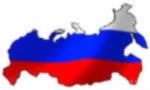 Глушаков А.И., 2020
Минздрав  РФ   http://rosminzdrav.ru
РЕЗЮМЕ:
различие величин показателя обеспеченности СМР
по 85 субъектам Российской Федерации составляет 
1,4-2,3 раза.
Россия   85,8
Рис. 10.   Обеспеченность населения  средними медработниками
по субъектам   России  в  2019  г. (МЗ РФ)
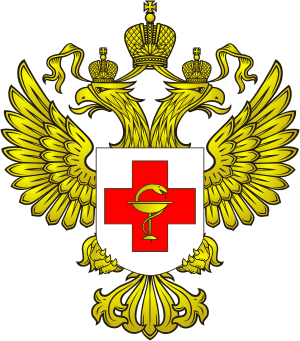 ОЗЗ_2.2. Показатели деятельности медицинских организаций
22
К о м м е н т а р и й
обеспеченности  медицинскими  кадрами
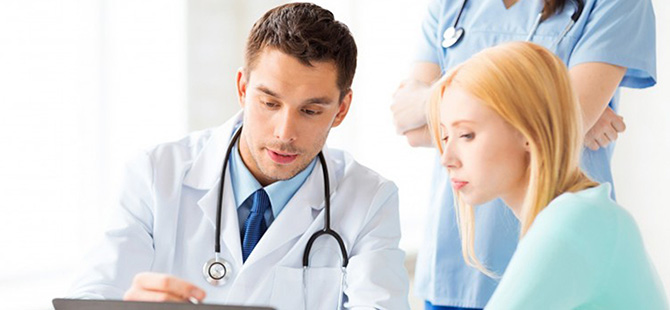 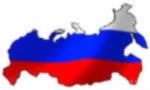 Глушаков А.И., 2020
РЕЗЮМЕ:
Татарстан имеет одно ближе к среднему
значение обеспеченности СМР
по субъектам Российской Федерации.
Минздрав  РФ   http://rosminzdrav.ru
по МЗ РТ 2019  - 86,0
Россия   85,8
Рис. 10.   Обеспеченность населения  средними медработниками
по субъектам   России  в  2019  г. (МЗ РФ)
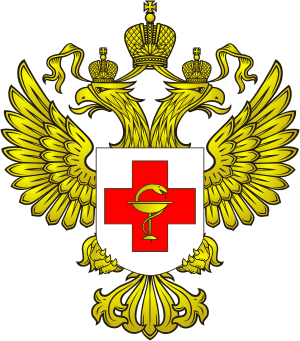 ОЗЗ_2.2. Показатели деятельности медицинских организаций
23
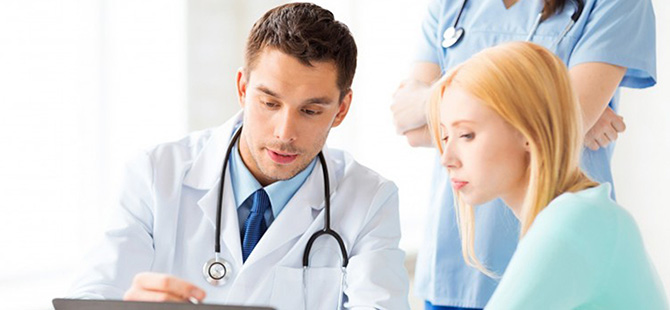 Глушаков А.И., 2020
К о м м е н т а р и й
обеспеченности  медицинскими  кадрами
Минздрав   РТ   http://minzdrav.tatar.ru
РЕЗЮМЕ:
Численность  СМР Татарстана 
(как и России 
в целом)
снизилось 
за последние
два десятилетия…
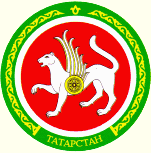 Рис. 11.   Обеспеченность населения  средними  медработниками
по  Татарстану (МЗ РТ)
ОЗЗ_2.2. Показатели деятельности медицинских организаций
24
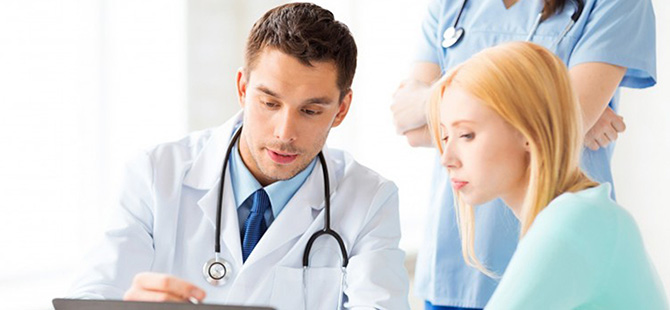 Глушаков А.И., 2020
К о м м е н т а р и й
обеспеченности  медицинскими  кадрами
Минздрав   РТ   http://minzdrav.tatar.ru
РЕЗЮМЕ:
Численность  СМР Татарстана 
(как и России 
в целом)
снизилось 
до уровня 
86 СМР
на 10 тыс. человек населения.
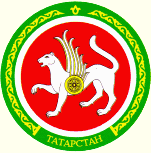 Рис. 11.   Обеспеченность населения  средними  медработниками
по  Татарстану (МЗ РТ)
ОЗЗ_2.2. Показатели деятельности медицинских организаций
25
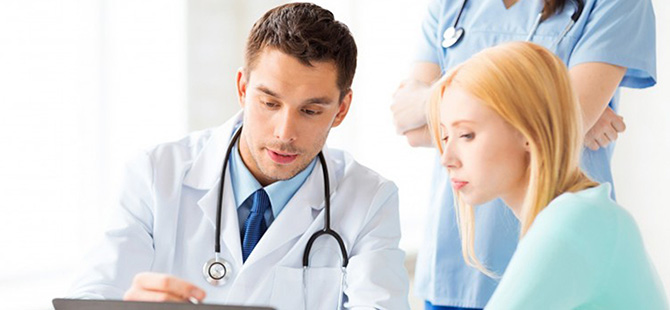 Глушаков А.И., 2020
К о м м е н т а р и й
обеспеченности  медицинскими  кадрами
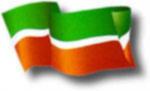 Минздрав   РТ   http://minzdrav.tatar.ru
25,4% СМР
работают   
в  республиканских 
МО
РЕЗЮМЕ:
обеспеченность населения СМР 
в районах выше, чем в городах 
из-за специфики районного и сельского здравоохранения.
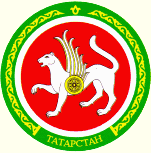 Рис. 12.   Обеспеченность  населения  средними  медработниками
в  городах   и   регионах   Татарстана  за  2019  г. (МЗ РТ)
26
ОЗЗ_2.2. Показатели деятельности медицинских организаций
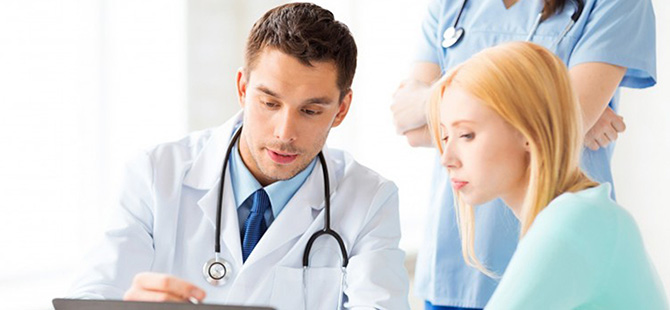 Глушаков А.И., 2020
Какие  ещё существуют показатели обеспеченности  медицинскими кадрами?
ОЗЗ_2.2. Показатели деятельности медицинских организаций
27
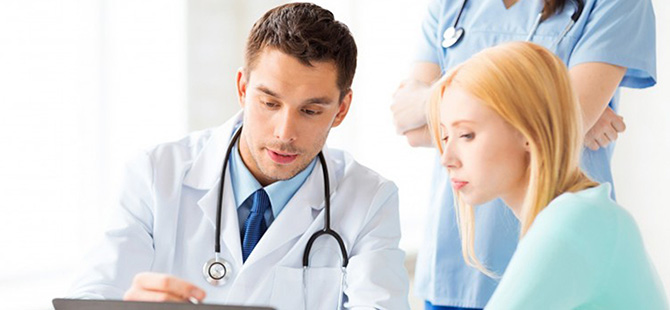 Глушаков А.И., 2020
К о м м е н т а р и й
обеспеченности  медицинскими  кадрами
РЕЗЮМЕ:
соотношение СМР, приходящихся на одного врача,
в России  снизилась 
до 2,3.
Рис. 13.   Соотношение  СМР и  врачей  в России
ОЗЗ_2.2. Показатели деятельности медицинских организаций
28
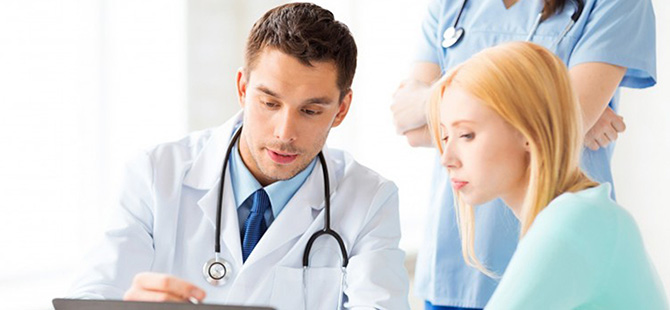 Глушаков А.И., 2020
К о м м е н т а р и й
обеспеченности  медицинскими  кадрами
РЕЗЮМЕ:
соотношение СМР, приходящихся на одного врача,
в России  снизилась 
до 2,3.
Рис. 13.   Соотношение  СМР и  врачей  в России
ОЗЗ_2.2. Показатели деятельности медицинских организаций
29
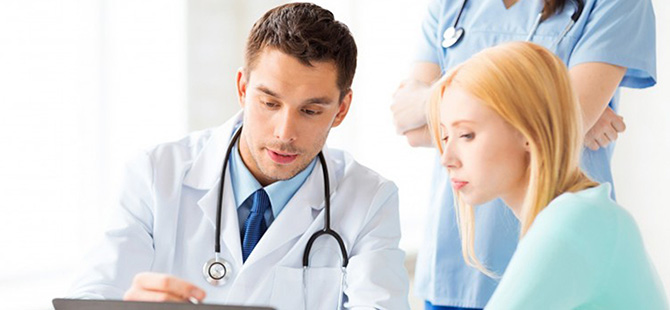 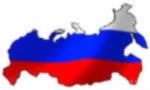 Глушаков А.И., 2020
К о м м е н т а р и й
обеспеченности  медицинскими  кадрами
Минздрав  РФ   http://rosminzdrav.ru
РЕЗЮМЕ:
Соотношение СМР и врачей 
по 85 субъектам Российской Федерации отличается 
на 14%.
Россия   2,30
Рис. 14.   Число  средних  медработников  на  1  врача 
по субъектам   России  за  2019  г. (МЗ РФ)
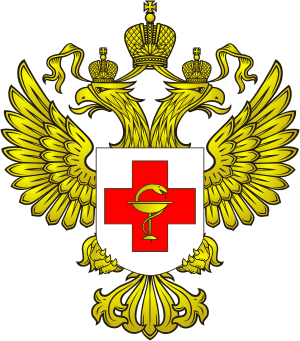 ОЗЗ_2.2. Показатели деятельности медицинских организаций
30
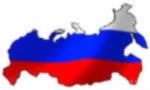 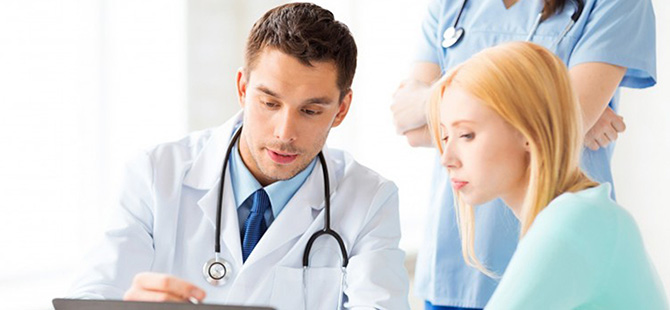 Глушаков А.И., 2020
К о м м е н т а р и й
обеспеченности  медицинскими  кадрами
Минздрав  РФ   http://rosminzdrav.ru
РЕЗЮМЕ:
Татарстан имеет среднее значений соотношения
СМР и врачей
по субъектам Российской Федерации.
по МЗ РТ 2019 - 2,71
Россия   2,30
Рис. 14.   Число  средних  медработников  на  1  врача 
по субъектам   России  за  2018  г. (МЗ РФ)
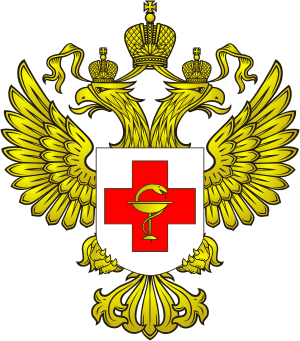 ОЗЗ_2.2. Показатели деятельности медицинских организаций
31
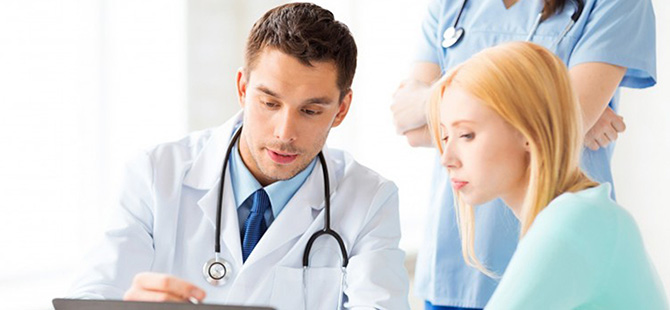 Глушаков А.И., 2020
К о м м е н т а р и й
обеспеченности  медицинскими  кадрами
Минздрав   РТ   http://minzdrav.tatar.ru
РЕЗЮМЕ:
Соотношение  СМР и врачей Татарстана 
в последние годы находится на уровне 2,7-2,8.
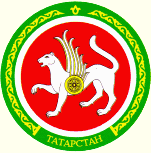 Рис. 15.  Соотношение  СМР и врачей по  Татарстану (МЗ РТ)
ОЗЗ_2.2. Показатели деятельности медицинских организаций
32
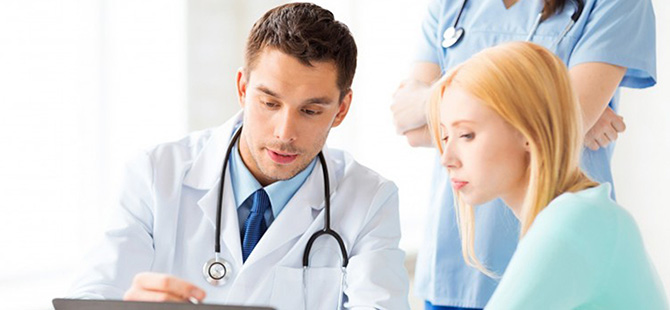 Глушаков А.И., 2020
К о м м е н т а р и й
обеспеченности  медицинскими  кадрами
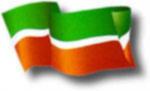 2,18 СМР
на 1 врача 
в республиканских 
МО
Минздрав   РТ   http://minzdrav.tatar.ru
РЕЗЮМЕ:
соотношение 
СМР и врачей
в районах выше, чем в городах 
из-за специфики районного и сельского здравоохранения.
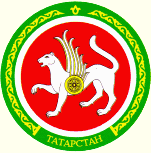 Рис. 16.   Соотношение  средних  медработников  и  врачей
в  городах   и   регионах   Татарстану  за  2019  г. (МЗ РТ)
33
ОЗЗ_2.2. Показатели деятельности медицинских организаций
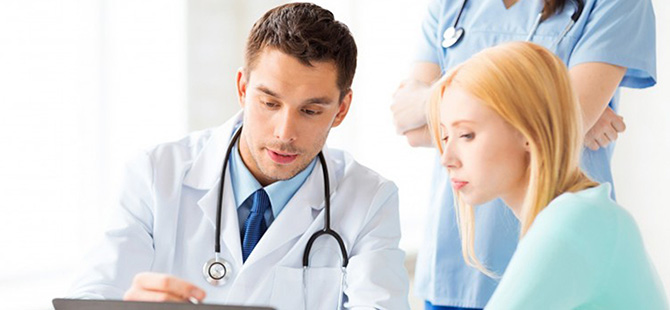 Глушаков А.И., 2020
Что-такое  укомплектованность  штатамии коэффициент  совместительства?
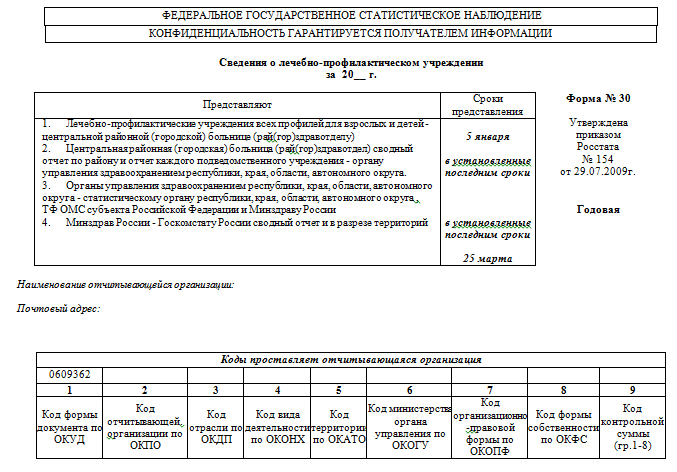 NB!
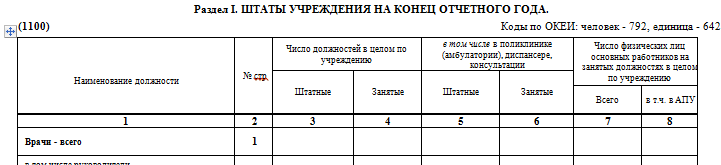 34
ОЗЗ_2.2. Показатели деятельности медицинских организаций
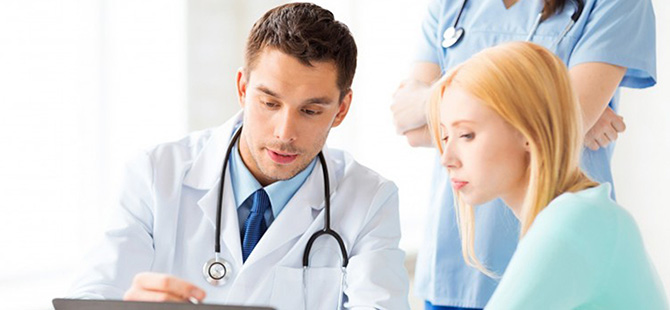 Глушаков А.И., 2020
Как  рассчитывают показатели обеспеченности  койками?
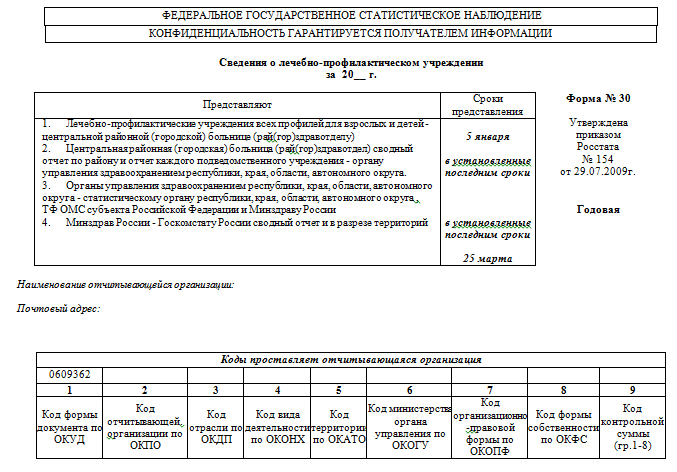 РЕЗЮМЕ:
Все показатели обеспеченности (врачами, СМР, койками…) считают 
на 10 000 человек населения.
NB!
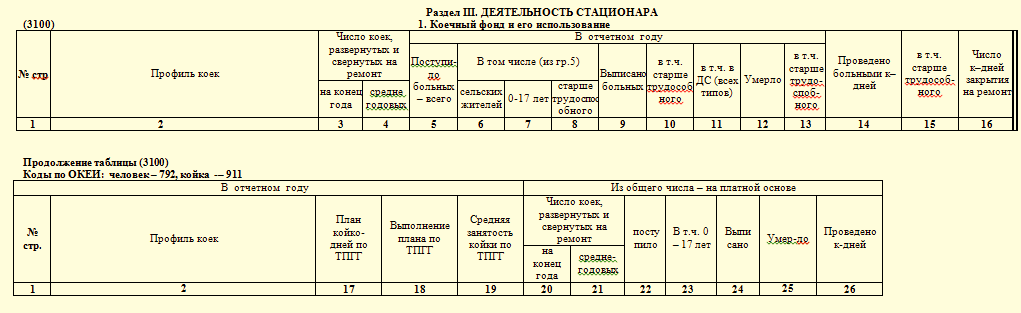 ОЗЗ_2.2. Показатели деятельности медицинских организаций
35
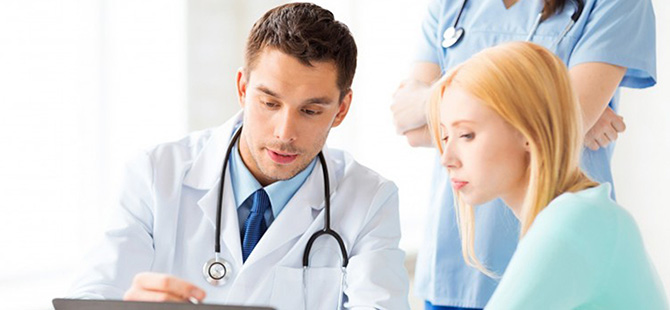 Глушаков А.И., 2020
К о м м е н т а р и й
обеспеченности
больничными
койками
РЕЗЮМЕ:
обеспеченность  
населения
больничными койками
в России  снизилась 
до 70 коек 
на 10 тыс. жителей.
Рис. 17.   Обеспеченность  населения   больничными  койками  в  России
ОЗЗ_2.2. Показатели деятельности медицинских организаций
36
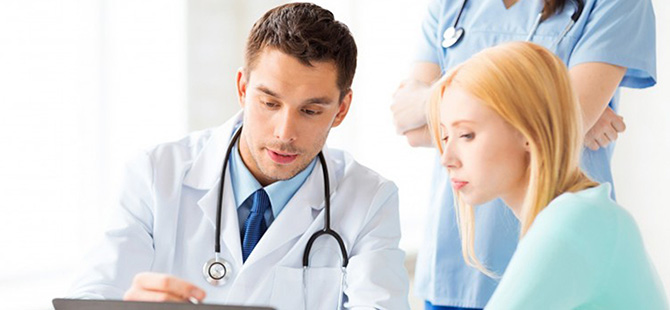 Глушаков А.И., 2020
К о м м е н т а р и й
обеспеченности
больничными
койками
РЕЗЮМЕ:
обеспеченность койками в экономически развитых странах может больше 
(в Японии – в 1,5 раза), но чаще меньше России
(в 2-3 раза).
Рис. 17.   Обеспеченность  населения   больничными  койками  в  России
ОЗЗ_2.2. Показатели деятельности медицинских организаций
37
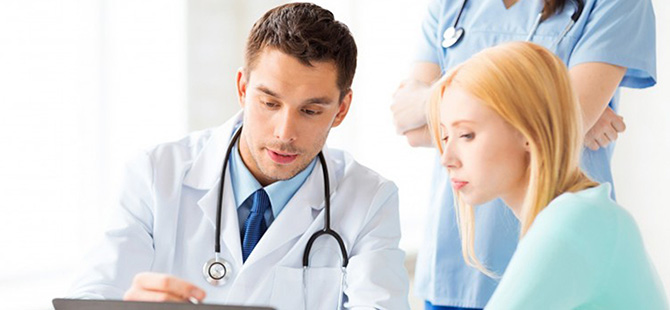 Глушаков А.И., 2020
К о м м е н т а р и й
обеспеченности
больничными
койками
РЕЗЮМЕ:
число больничных (круглосуточных) коек в России 
за последние десять лет сократилось на одну треть своего количества.
Рис. 17.   Обеспеченность  населения   больничными  койками  в  России
ОЗЗ_2.2. Показатели деятельности медицинских организаций
38
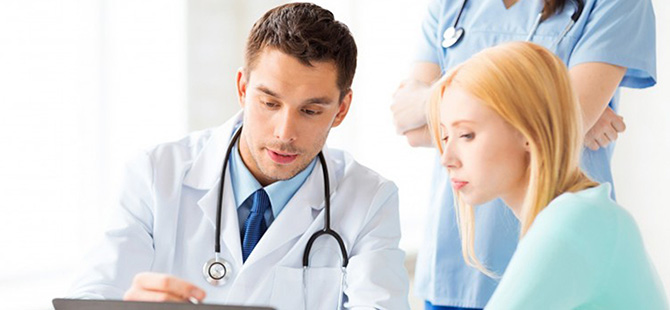 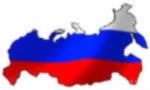 Глушаков А.И., 2020
К о м м е н т а р и й
обеспеченности  больничными  койками
РЕЗЮМЕ:
различие величин показателя обеспеченности больничными койками 
по 85 субъектам Российской Федерации составляет 
почти 2 раза, Татарстан имеет наименьший 
(4 место) показатель.
Минздрав  РФ   http://rosminzdrav.ru
Россия   70,2
по МЗ РТ 2019 – 53,8
Рис. 19.   Обеспеченность  населения   больничными  койками
по субъектам   России  в  2019  г. (МЗ РФ)
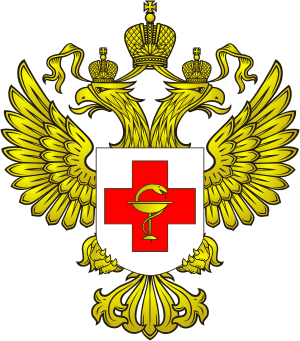 ОЗЗ_2.2. Показатели деятельности медицинских организаций
39
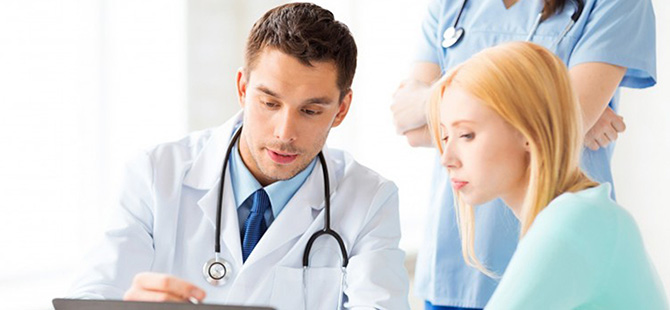 Глушаков А.И., 2020
К о м м е н т а р и й
обеспеченности  больничными  койками
РЕЗЮМЕ:
число  больничных коек  Татарстана 
(как и России 
в целом)
продолжает  снижаться
последние три десятилетия 
(в 2,5 раза)…
Рис. 20.  Обеспеченность  населения  больничными  койками по  Татарстану (МЗ РТ)
ОЗЗ_2.2. Показатели деятельности медицинских организаций
40
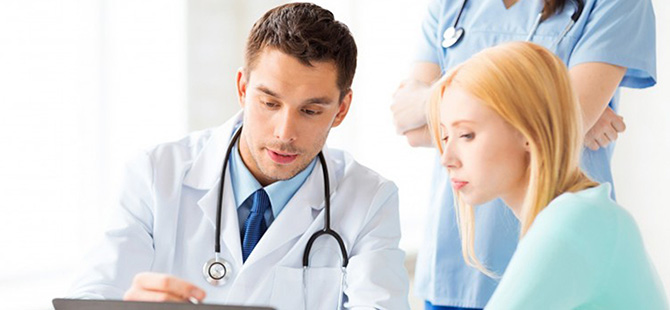 Глушаков А.И., 2020
К о м м е н т а р и й
обеспеченности  больничными  койками
РЕЗЮМЕ:
число  больничных коек  Татарстана 
(как и России 
в целом)
продолжает  снижаться
последние три десятилетия 
(в 2,5 раза), 
хотя темпы снижения замедлились.
Рис. 20.  Обеспеченность  населения  больничными  койками по  Татарстану (МЗ РТ)
ОЗЗ_2.2. Показатели деятельности медицинских организаций
41
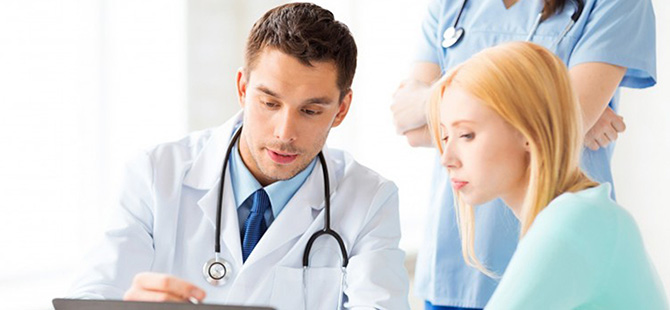 Глушаков А.И., 2020
К о м м е н т а р и й
обеспеченности  больничными  койками
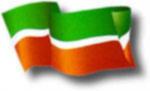 NB!  43,4% 
коечного фонда 
н а х о д и т с я
в республиканских МО
Минздрав   РТ   http://minzdrav.tatar.ru
РЕЗЮМЕ:
обеспеченность населения больничными койками 
в районах выше, чем в городах .
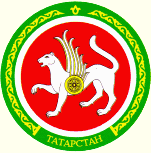 Рис. 21.   Обеспеченность  населения  больничными  койками
в  городах   и   регионах   Татарстана  за  2019  г. (МЗ РТ)
42
ОЗЗ_2.2. Показатели деятельности медицинских организаций
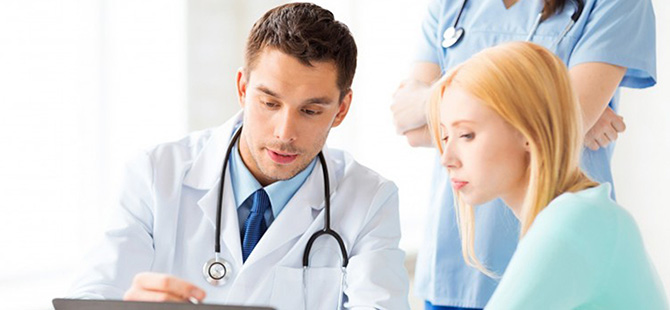 Глушаков А.И., 2020
К о м м е н т а р и й
обеспеченности  больничными  койками
ДОПОЛНИТЕЛЬНО…
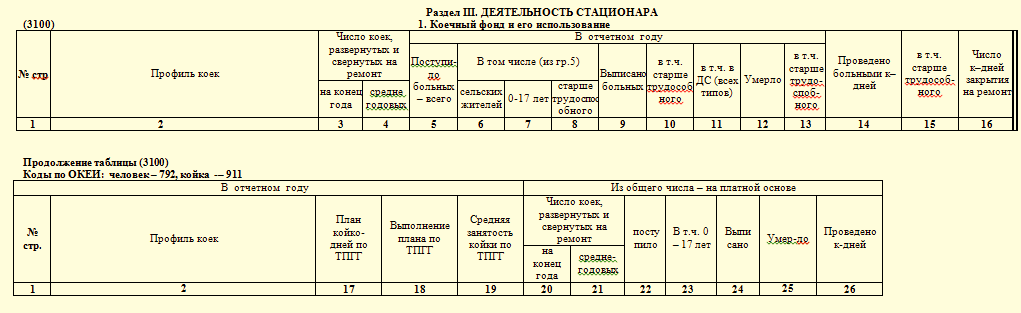 43
ОЗЗ_2.2. Показатели деятельности медицинских организаций
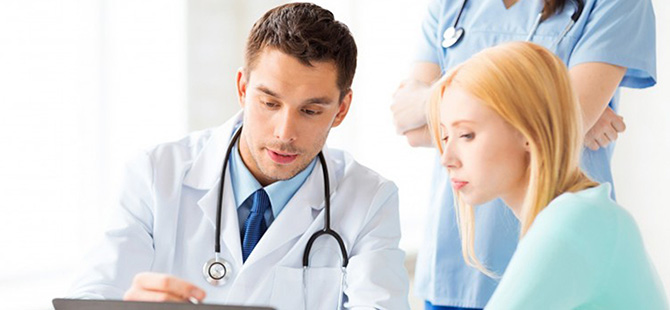 Глушаков А.И., 2020
Как  рассчитывают показатели обеспеченности  мощностью АПУ?
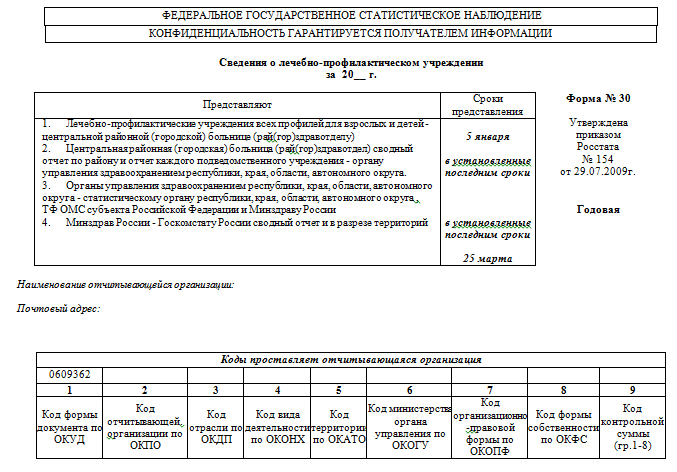 РЕЗЮМЕ:
Все показатели обеспеченности (врачами, СМР, койками, мощностью АПУ…) считают 
на 10 000 человек населения.
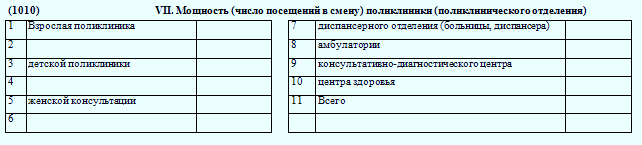 44
ОЗЗ_2.2. Показатели деятельности медицинских организаций
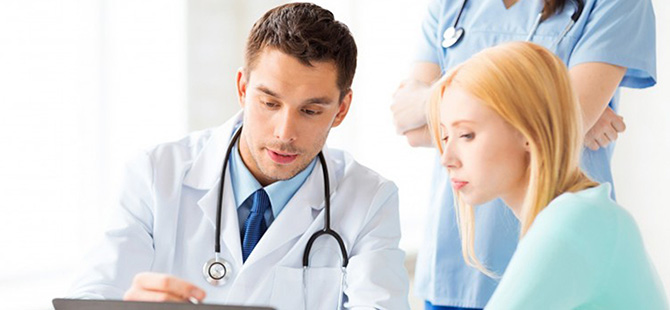 Глушаков А.И., 2020
МОЩНОСТЬ  АПУ – показатель, предусмотренный в проектной документации, измеряется  числом посещений в смену.  
     Рассчитывают путём  делением  фактически занимаемой рабочей  площади                                               на   нормативный   показатель                      площади.
Рекомендованные нормативы 
рабочей площади 
в  кв. м на 1 посещение в смену 
(для входящих / самостоятельных АПУ):
городская поликлиника (4,6 /6,8); 
детская городская поликлиника (7,6 / 10,9); 
поликлиника ЦРБ (3,2 / 5,2); 
амбулатория (5,4); 
стоматологическая поликлиника (2,7); 
женская консультация (4,4 / 6,3); 
противотуберкулезный и эндокринологический диспансеры (3,6 / 4,7); 
онкологический диспансер (6,1 / 9,2);
кожно-венерологический диспансер (2,4 / 3,4);
наркологический и психоневрологический диспансеры (3,8 / 5,3);
врачебно-физкультурный диспансер (13,2);
кардиологический диспансер (6,0).
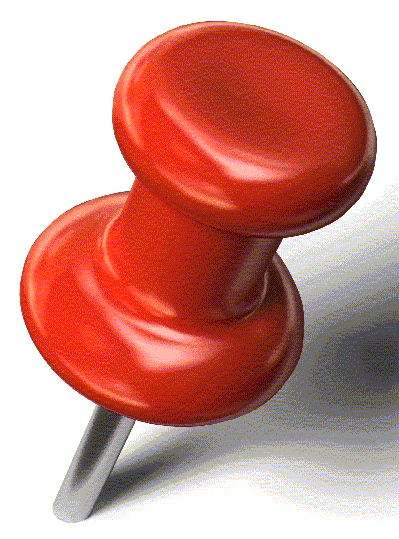 РАБОЧАЯ ПЛОЩАДЬ учитывает площадь кабинетов для приёма, вспомогательных подразделений, площадь холла, регистратуры, раздевалок, туалетов, кроме площадей коридора, лифтовых и других помещений. 
    Если помещение АПУ не имеет холлов, а коридор очень широкий, то коридором считается пространство шириной 1 м., а остальная площадь входит в рабочую  площадь.
ОЗЗ_2.2. Показатели деятельности медицинских организаций
45
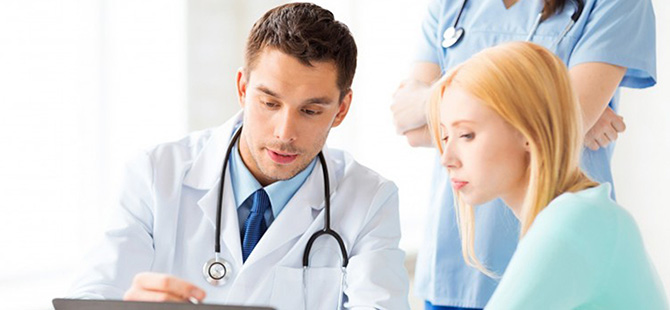 Глушаков А.И., 2020
К о м м е н т а р и й
обеспеченности   мощностью  поликлиник
Минздрав   РТ   http://minzdrav.tatar.ru
РЕЗЮМЕ:
Обеспеченность мощностью поликлиник в Татарстане установилась 
на уровне 190
посещений в смену на 10 тыс. человек населения.
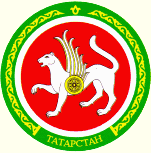 Рис. 23.  Обеспеченность  населения  (плановой мощностью)  АПУ
по  Татарстану (МЗ РТ)
ОЗЗ_2.2. Показатели деятельности медицинских организаций
46
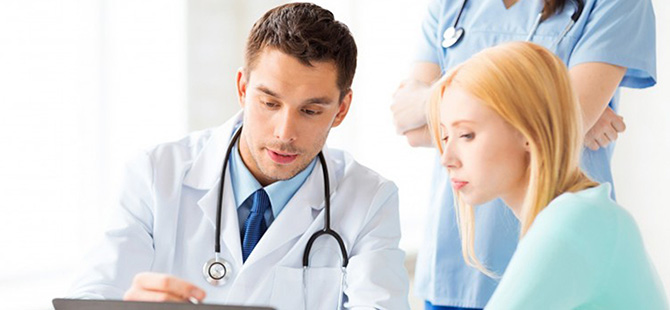 Глушаков А.И., 2020
К о м м е н т а р и й
обеспеченности   мощностью  поликлиник
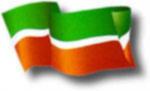 17,1%  мощностей  АПУ – в республиканских МО
Минздрав   РТ   http://minzdrav.tatar.ru
РЕЗЮМЕ:
обеспеченность населения мощностью поликлиник
в районах Татарстана 
выше, чем 
в городах .
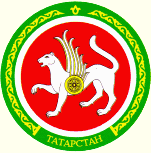 Рис. 24.   Обеспеченность  населения  мощностью  АПУ
в  городах   и   регионах   Татарстана  за  2019  г. (МЗ РТ)
47
ОЗЗ_2.2. Показатели деятельности медицинских организаций
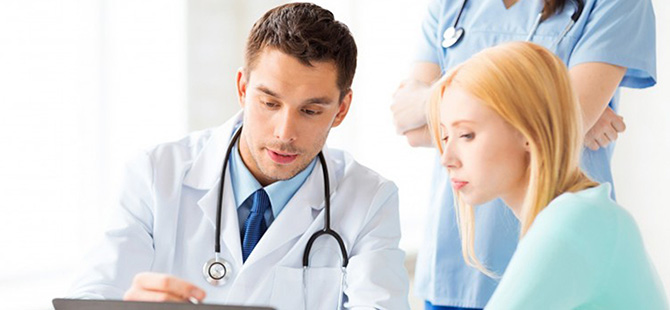 Глушаков А.И., 2020
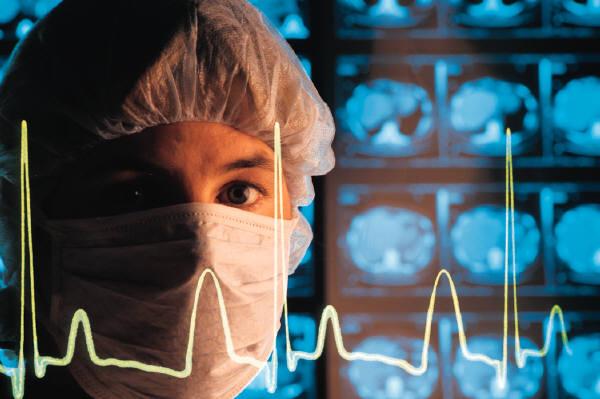 ОЗЗ_2.2. Показатели деятельности медицинских организаций
48
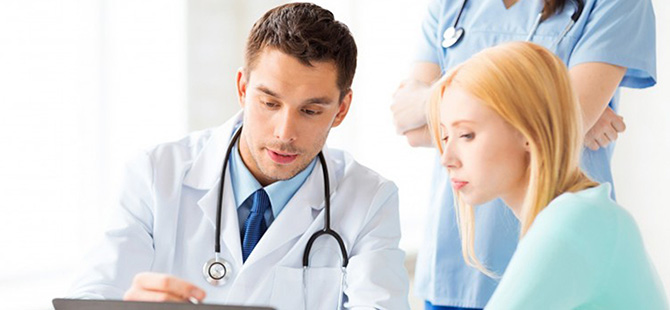 Глушаков А.И., 2020
Как  рассчитывают занятость койки?
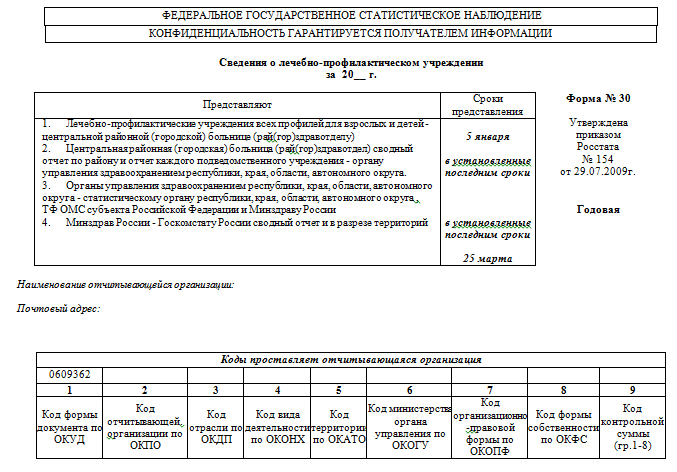 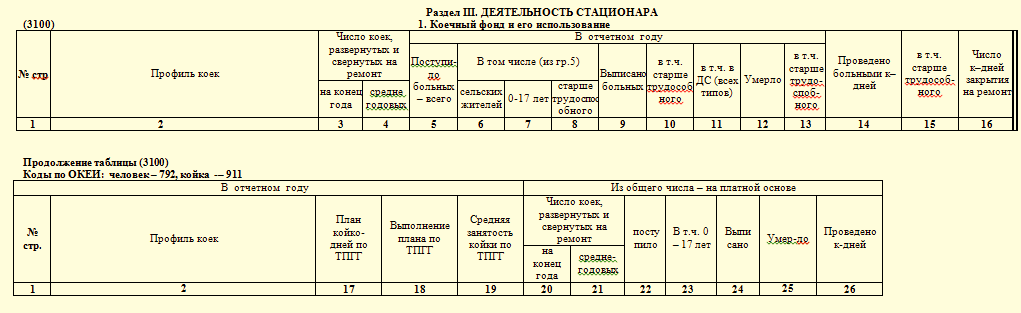 49
ОЗЗ_2.2. Показатели деятельности медицинских организаций
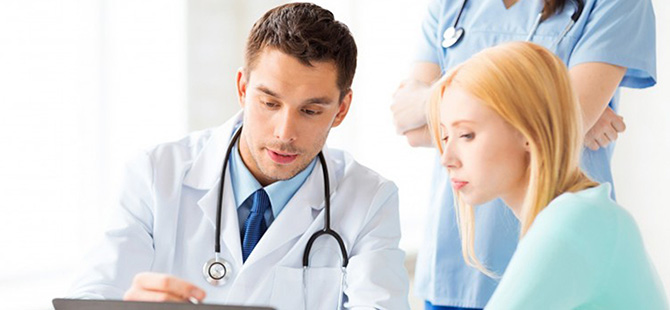 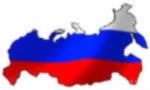 Глушаков А.И., 2020
К о м м е н т а р и й
занятости койки
Минздрав  РФ   http://rosminzdrav.ru
РЕЗЮМЕ:
различие величин показателя занятости больничных коек
по 85 субъектам Российской Федерации составляет 
1,3 раза.
Россия   326
Рис. 25.   Средняя  занятость  круглосуточных  коек
по субъектам   России  за  2019  г. (МЗ РФ)
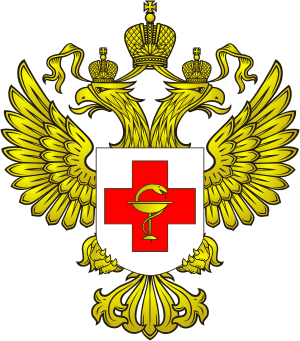 ОЗЗ_2.2. Показатели деятельности медицинских организаций
50
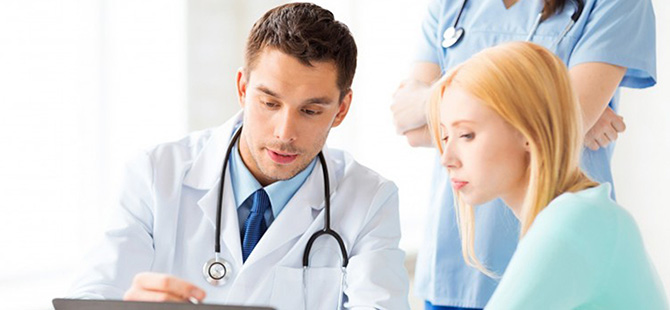 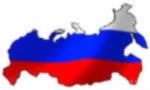 Глушаков А.И., 2020
К о м м е н т а р и й
занятости койки
по МЗ РТ 2019 – 326
РЕЗЮМЕ:
Татарстан имеет выше среднего
показатель
занятости
больничеых
коек
по субъектам Российской Федерации.
Минздрав  РФ   http://rosminzdrav.ru
Россия   326
Рис. 25.   Средняя  занятость  круглосуточных  коек
по субъектам   России  за  2019  г. (МЗ РФ)
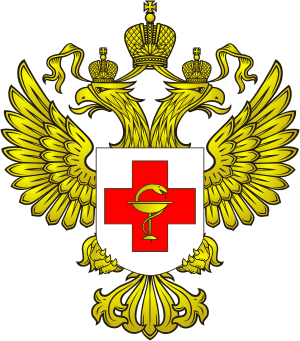 ОЗЗ_2.2. Показатели деятельности медицинских организаций
51
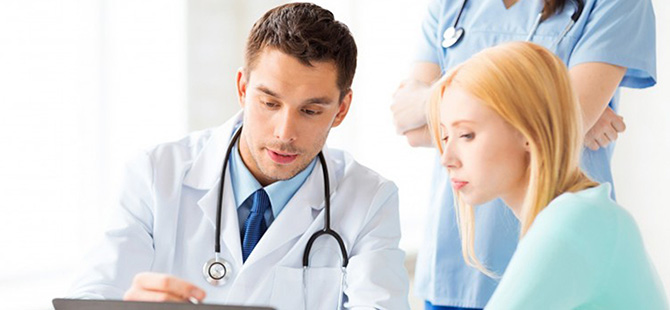 Глушаков А.И., 2020
К о м м е н т а р и й
занятости 
койки
Минздрав   РТ   http://minzdrav.tatar.ru
РЕЗЮМЕ:
после продолжи-тельного роста занятости койки отмечается снижение.
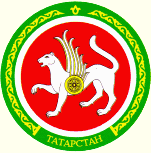 Рис. 26.  Средняя  занятость  круглосуточных  коек
по  Татарстану (МЗ РТ)
ОЗЗ_2.2. Показатели деятельности медицинских организаций
52
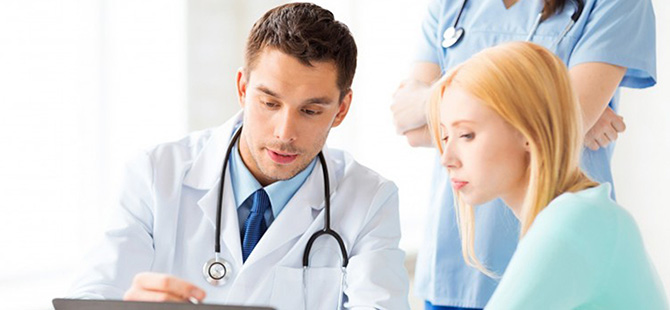 Глушаков А.И., 2020
К о м м е н т а р и й
занятости койки
Минздрав   РТ   http://minzdrav.tatar.ru
РЕЗЮМЕ:
Увеличение занятости койки шло на фоне снижения обеспеченности населения койками.
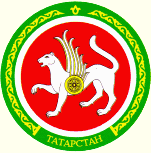 Рис. 26.  Средняя  занятость  круглосуточных  коек  по  Татарстану (МЗ РТ)
ОЗЗ_2.2. Показатели деятельности медицинских организаций
53
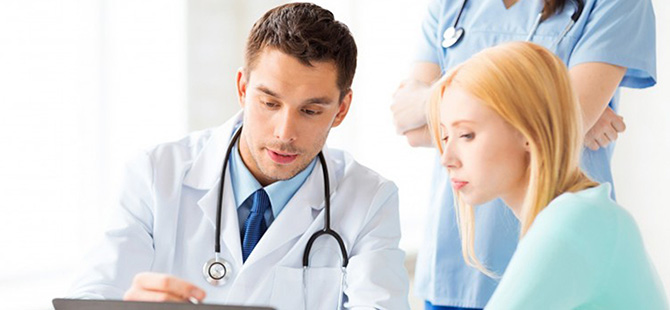 Глушаков А.И., 2020
К о м м е н т а р и й
занятости койки
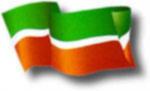 Минздрав   РТ   http://minzdrav.tatar.ru
В республиканские МО
331 дней
РЕЗЮМЕ:
занятость больничных коек
в районах Татарстана 
выше, чем 
в городах .
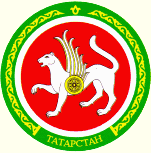 Рис. 27.   Средняя занятость  круглосуточных  коек
в  городах   и   регионах   Татарстана  за  2019  г. (МЗ РТ)
ОЗЗ_2.2. Показатели деятельности медицинских организаций
54
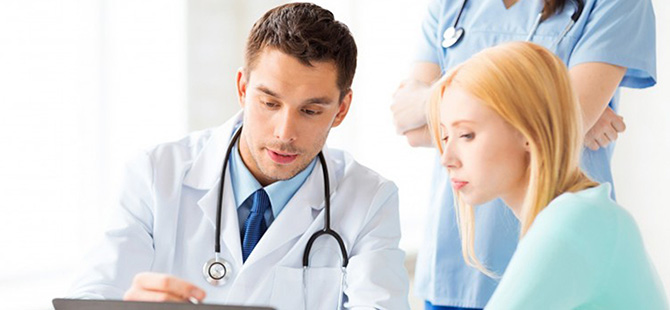 Глушаков А.И., 2020
Как  рассчитывают длительность пребывания больного на койке?
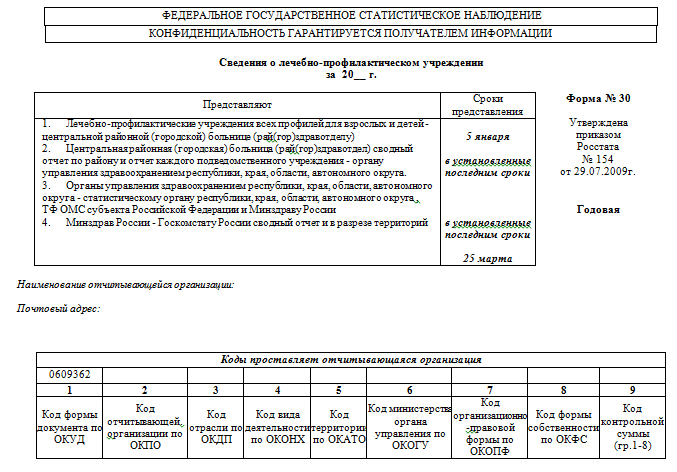 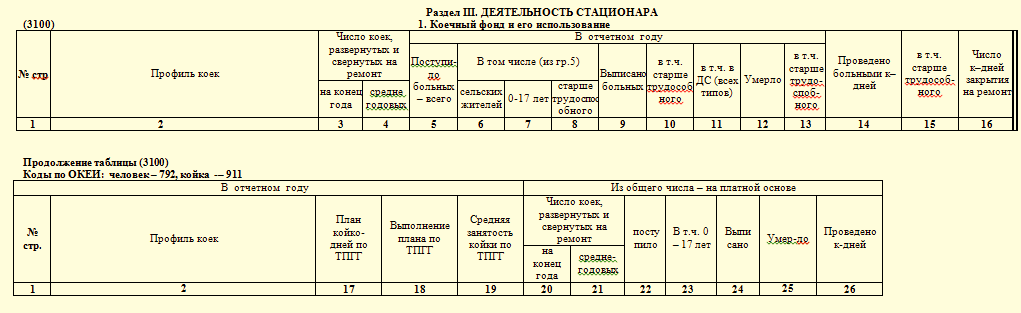 55
ОЗЗ_2.2. Показатели деятельности медицинских организаций
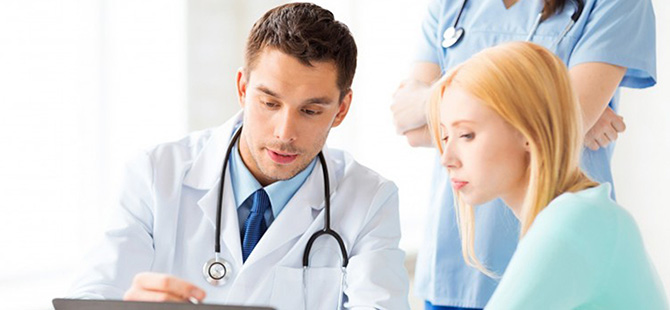 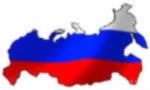 Глушаков А.И., 2020
К о м м е н т а р и й
длительности  пребывания  больного 
на койке
Минздрав  РФ   http://rosminzdrav.ru
Россия   10,6
Рис. 28.   Средняя  длительность  пребывания  больного  на  койке
по субъектам   России  за  2019  г. (МЗ РФ)
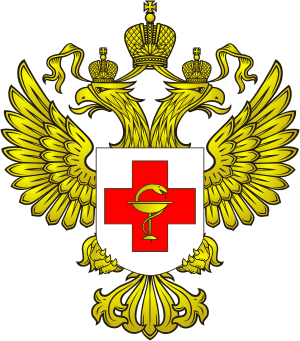 ОЗЗ_2.2. Показатели деятельности медицинских организаций
56
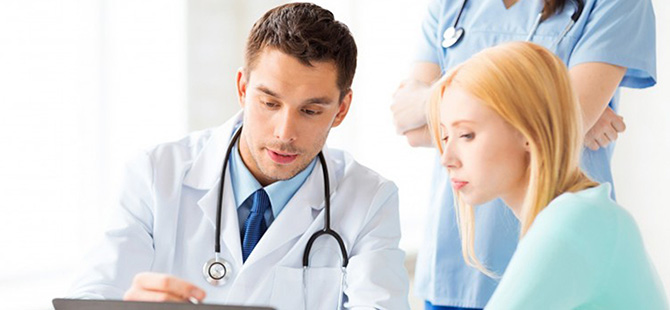 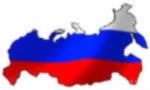 Глушаков А.И., 2020
К о м м е н т а р и й
длительности  пребывания  больного 
на койке
по МЗ РТ 2019  -  9,9
Минздрав  РФ   http://rosminzdrav.ru
РЕЗЮМЕ:
Татарстан
входит
в группу
наименьших показателей
по субъектам Российской Федерации.
Россия   10,6
Рис. 28.   Средняя  длительность  пребывания  больного  на  койке
по субъектам   России  за  2019  г. (МЗ РФ)
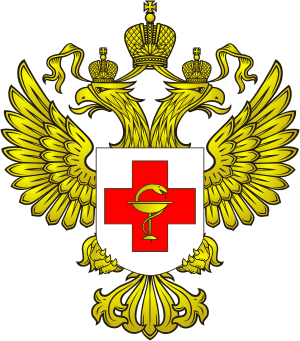 ОЗЗ_2.2. Показатели деятельности медицинских организаций
57
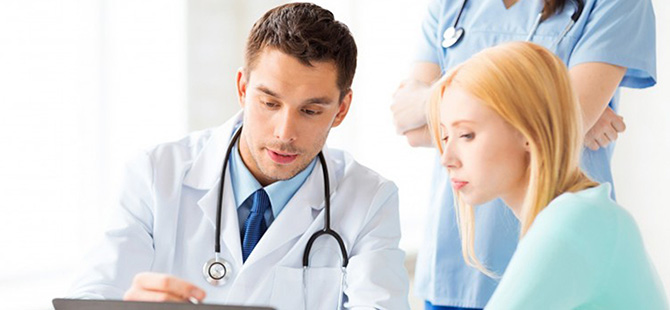 Глушаков А.И., 2020
К о м м е н т а р и й
длительности  пребывания  больного 
на койке
Минздрав   РТ   http://minzdrav.tatar.ru
РЕЗЮМЕ:
снижение длительности пребывания больного 
на койке 
в Татарстане
привело 
к уровню 
в 9,7 дней.
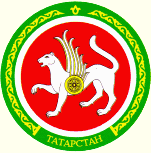 Рис. 29.  Средняя  длительность  пребывания  больного  на  койке  по  Татарстану (МЗ РТ)
58
ОЗЗ_2.2. Показатели деятельности медицинских организаций
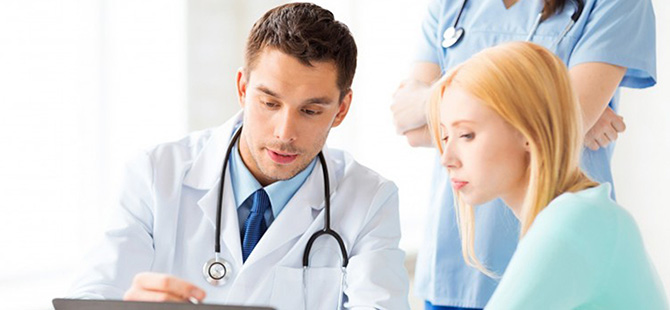 Глушаков А.И., 2020
К о м м е н т а р и й
длительности  пребывания  больного 
на койке
Минздрав   РТ   http://minzdrav.tatar.ru
РЕЗЮМЕ:
долгое время снижение длительности пребывания больного 
на койке 
в Татарстане
происходило
на фоне роста занятости койки.
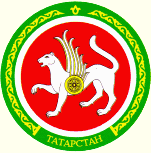 Рис. 29.  Средняя  длительность  пребывания  больного  на  койке  по  Татарстану (МЗ РТ)
ОЗЗ_2.2. Показатели деятельности медицинских организаций
59
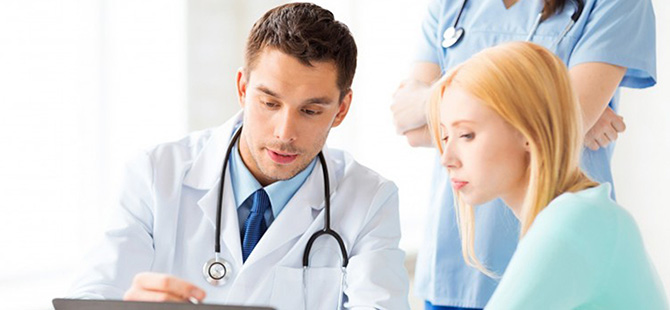 Глушаков А.И., 2020
К о м м е н т а р и й
длительности  пребывания  больного 
на койке
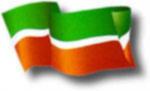 Минздрав   РТ   http://minzdrav.tatar.ru
В республиканские МО
13,5  дней
РЕЗЮМЕ:
идёт унификация длительности  пребывания больного 
на койке 
в Татарстане.
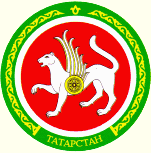 Рис. 30.   Средняя  длительность  пребывания  больного  на  койке
в  городах   и   регионах   Татарстана  за  2019  г. (МЗ РТ)
ОЗЗ_2.2. Показатели деятельности медицинских организаций
60
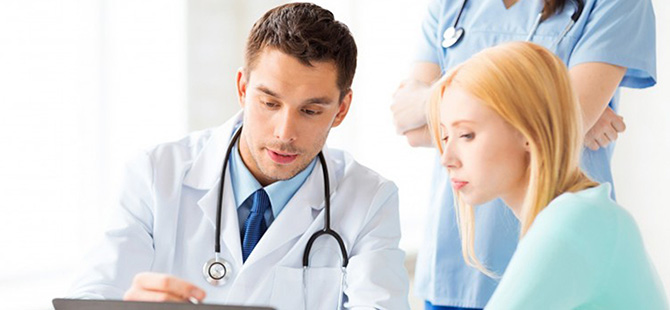 Глушаков А.И., 2020
Как  рассчитать оборот койки?
Второй  вариант  расчёта!
ОЗЗ_2.2. Показатели деятельности медицинских организаций
61
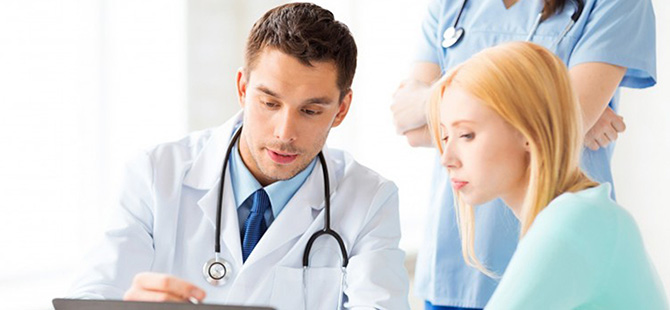 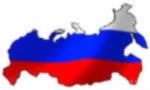 Глушаков А.И., 2020
К о м м е н т а р и й
оборота койки
РЕЗЮМЕ:
по обороту койки Татарстан 
входит 
в десятку территорий
с наилучшими показателями среди
субъектов Российской Федерации.
Минздрав  РФ   http://rosminzdrav.ru
по МЗ РТ 2019 – 32,9
Россия   29,3
Рис. 31   Оборот  койки  по  субъектам   России  за  2019  г. (МЗ РФ)
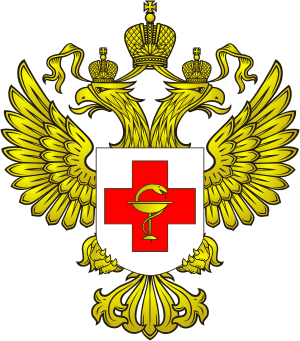 ОЗЗ_2.2. Показатели деятельности медицинских организаций
62
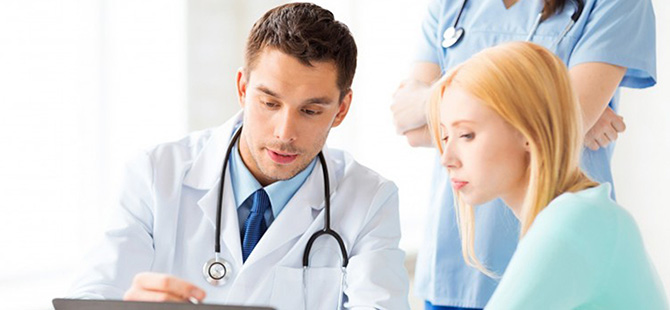 Глушаков А.И., 2020
К о м м е н т а р и й
оборота койки
Минздрав   РТ   http://minzdrav.tatar.ru
РЕЗЮМЕ:
долгое время происходил рост
оборота койки 
в Татарстане, 
за последние три года отмечается стабилизация на уровне 33 раз.
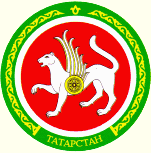 Рис. 32.  Оборот  койки  по  Татарстану (МЗ РТ)
ОЗЗ_2.2. Показатели деятельности медицинских организаций
63
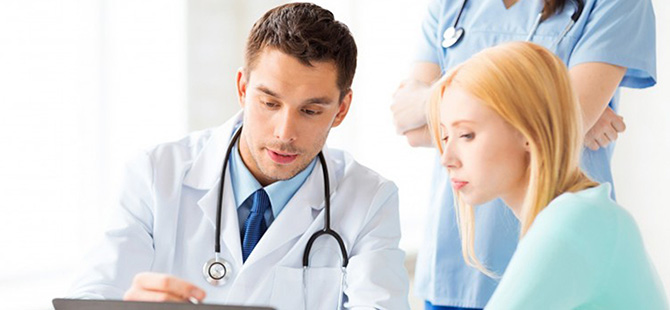 Глушаков А.И., 2020
К о м м е н т а р и й
оборота койки
Минздрав   РТ   http://minzdrav.tatar.ru
РЕЗЮМЕ:
долгое время рост оборота койки 
в Татарстане
происходило
на фоне снижения длительности пребвания больного
на койке.
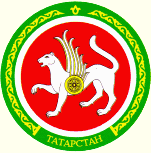 Рис. 32.  Оборот  койки  по  Татарстану (МЗ РТ)
ОЗЗ_2.2. Показатели деятельности медицинских организаций
64
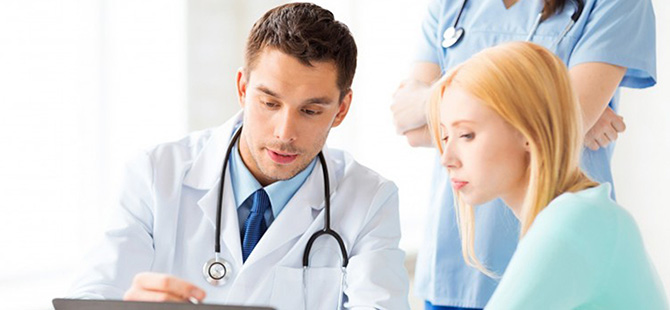 Глушаков А.И., 2020
К о м м е н т а р и й
оборота койки
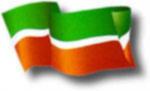 В республиканские МО
24,5 раз
Минздрав   РТ   http://minzdrav.tatar.ru
РЕЗЮМЕ:
Оборот койки по регионам Татарстана составляет 
38-40 раз.
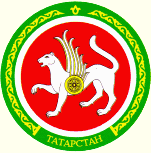 Рис. 33.   Оборот  койки   в  городах   и   регионах
Татарстана  за  2019  г. (МЗ РТ)
65
ОЗЗ_2.2. Показатели деятельности медицинских организаций
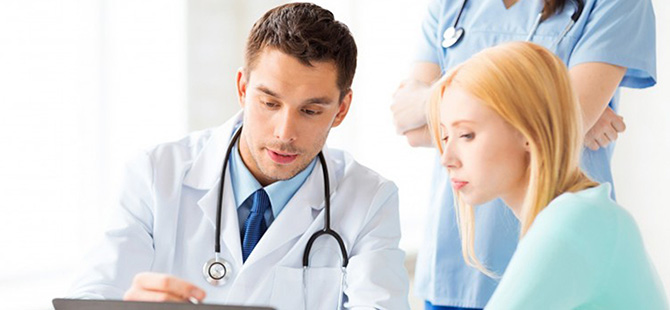 Глушаков А.И., 2020
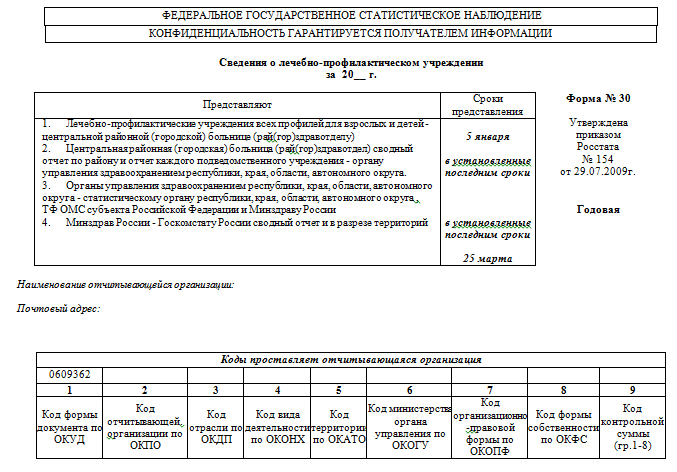 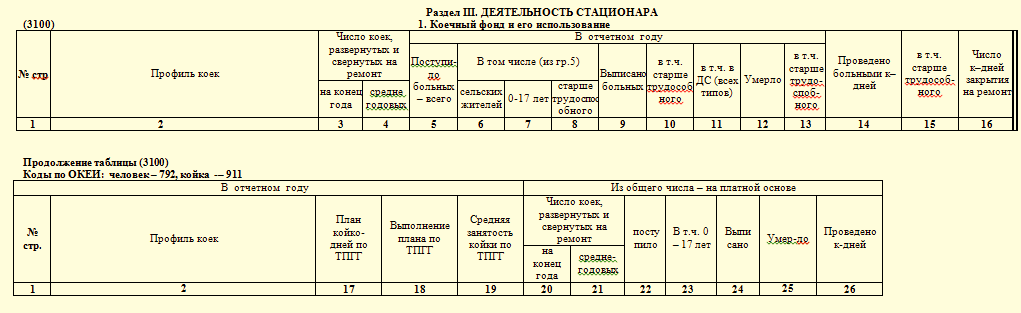 ОЗЗ_2.2. Показатели деятельности медицинских организаций
66
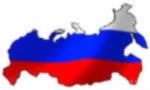 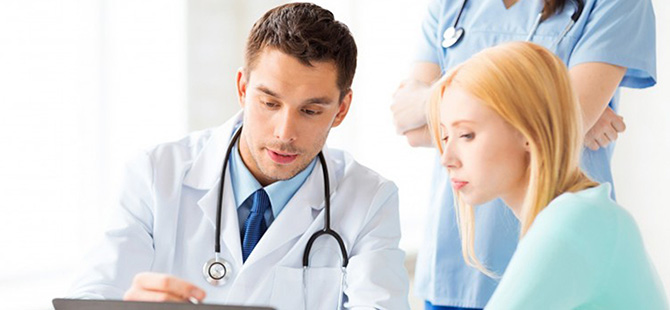 Глушаков А.И., 2020
К о м м е н т а р и й
госпитальной  летальности
РЕЗЮМЕ:
Различие показателей госпитальной летальности по субъектам Российской Федерации составляет 
7,7 раза.
Минздрав  РФ   http://rosminzdrav.ru
Россия   1,97
Рис. 34.  Госпитальная  летальность
по субъектам России за 2019  г. (МЗ РФ)
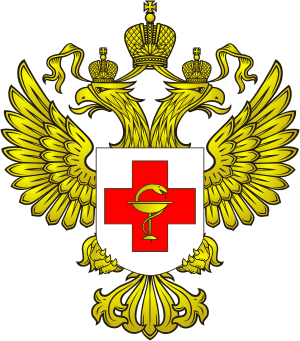 67
ОЗЗ_2.2. Показатели деятельности медицинских организаций
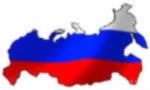 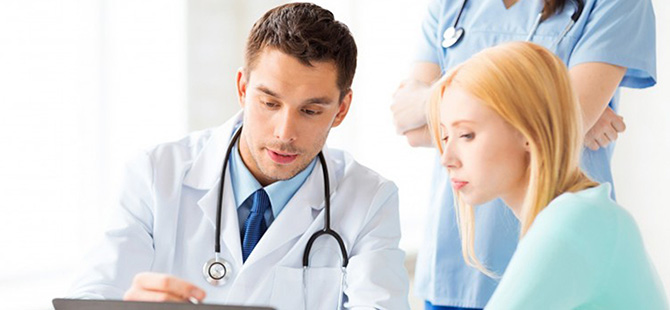 Глушаков А.И., 2020
К о м м е н т а р и й
госпитальной  летальности
по МЗ РТ 2018 -  1,33
РЕЗЮМЕ:
Татарстан имеет небольшой  уровень госпитальной летальности
Среди субъектов Российской Федерации.
Минздрав  РФ   http://rosminzdrav.ru
Россия   1,97
Рис. 34.  Госпитальная  летальность 
по субъектам России за 2019  г. (МЗ РФ)
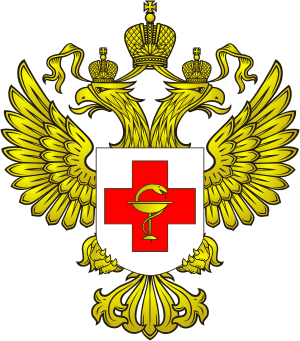 ОЗЗ_2.2. Показатели деятельности медицинских организаций
68
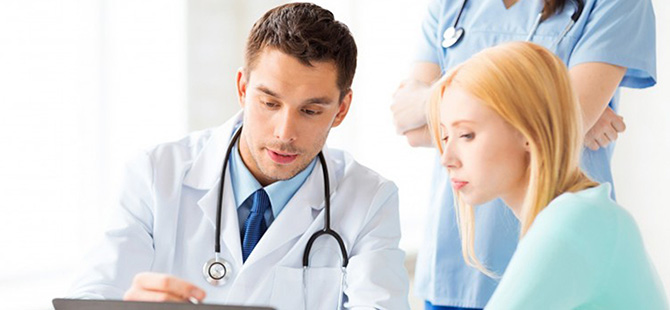 Глушаков А.И., 2020
К о м м е н т а р и й
госпитальной  летальности
Минздрав   РТ   http://minzdrav.tatar.ru
РЕЗЮМЕ:
за последние 
25 лет в Татарстане
отмечается рост госпитальной летальности
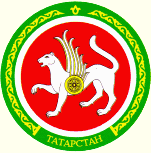 Рис. 35.  Госпитальная   летальность по  Татарстану
ОЗЗ_2.2. Показатели деятельности медицинских организаций
69
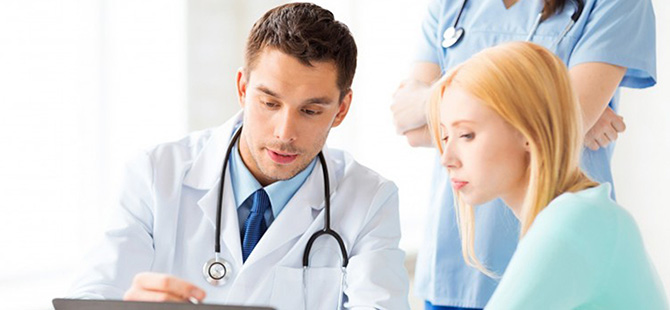 Глушаков А.И., 2020
К о м м е н т а р и й
госпитальной  летальности
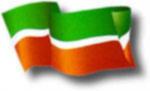 Минздрав   РТ   http://minzdrav.tatar.ru
В республиканские МО
1,21
РЕЗЮМЕ:
Имеет место широкий
разброс 
уровней госпитальной летальности.
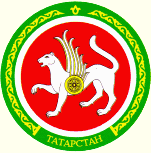 Рис. 36.   Госпитальная  летальность  в  городах   и   регионах
Татарстана  за  2019  г. (МЗ РТ)
ОЗЗ_2.2. Показатели деятельности медицинских организаций
70
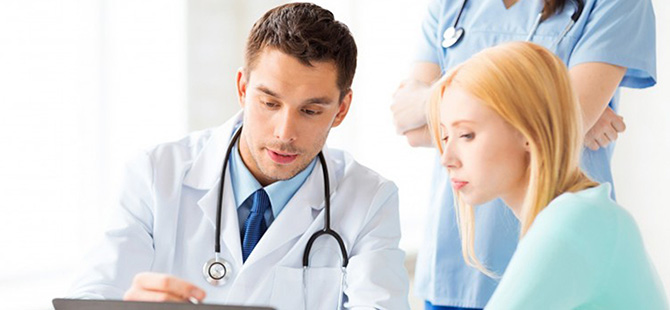 Глушаков А.И., 2020
Расчёт   показателей использования коечного фонда:
ДОПОЛНИТЕЛЬНО…
ОЗЗ_2.2. Показатели деятельности медицинских организаций
71
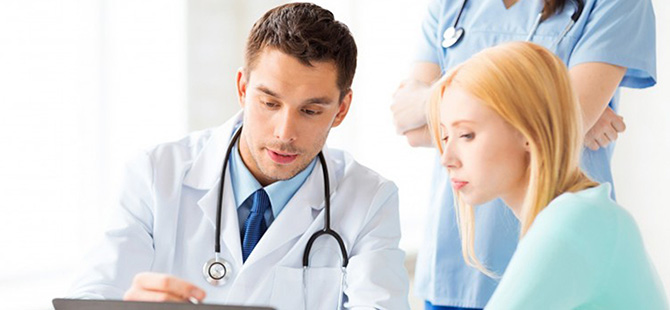 Глушаков А.И., 2020
Расчёт   показателей использования коечного фонда:
ДОПОЛНИТЕЛЬНО…
72
ОЗЗ_2.2. Показатели деятельности медицинских организаций
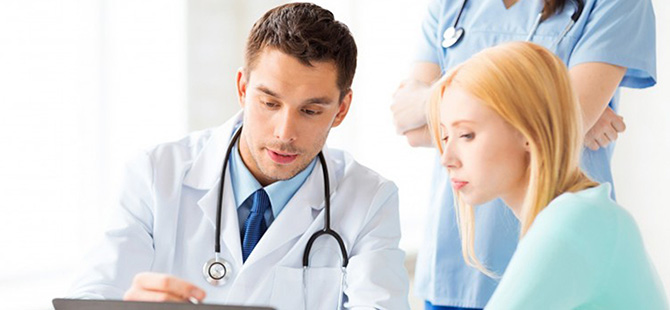 Глушаков А.И., 2020
Расчёт   показателей нагрузки  персонала:
ДОПОЛНИТЕЛЬНО…
73
ОЗЗ_2.2. Показатели деятельности медицинских организаций
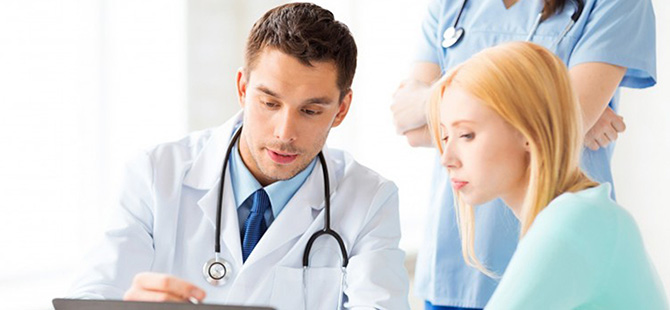 Глушаков А.И., 2020
Расчёт   показателей качества  больничной помощи:
ДОПОЛНИТЕЛЬНО…
74
ОЗЗ_2.2. Показатели деятельности медицинских организаций
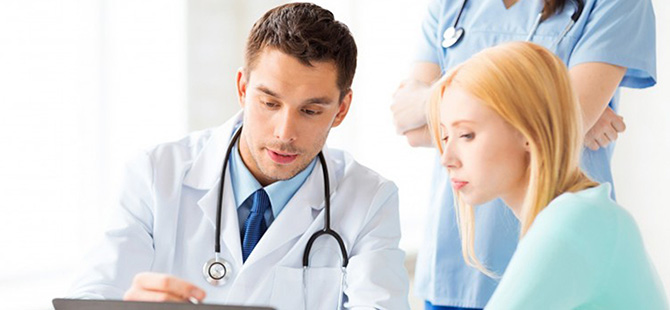 Глушаков А.И., 2020
Расчёт   показателей качества  больничной помощи:
ДОПОЛНИТЕЛЬНО…
ОЗЗ_2.2. Показатели деятельности медицинских организаций
75
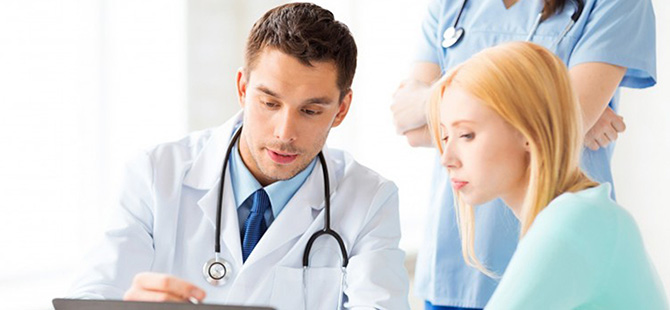 Глушаков А.И., 2020
Как  оценивают  деятельность  поликлиники?
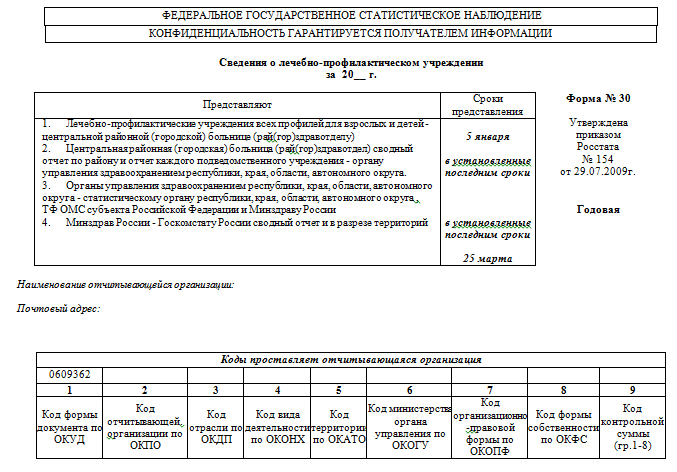 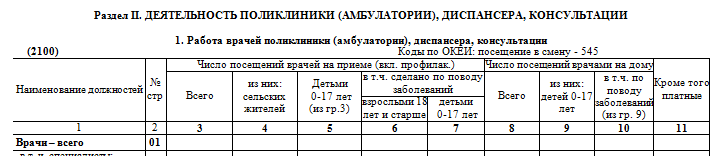 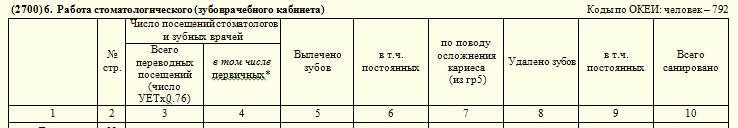 ОЗЗ_2.2. Показатели деятельности медицинских организаций
76
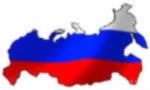 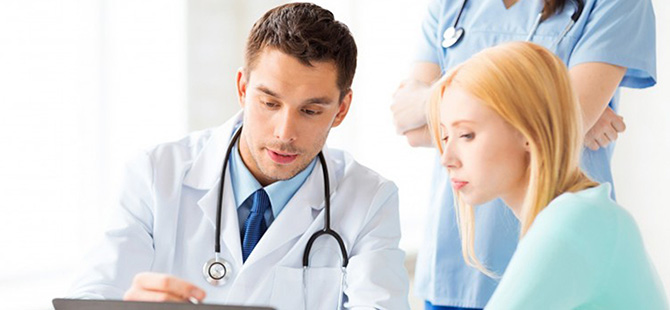 Глушаков А.И., 2020
К о м м е н т а р и й
посещений  на 1  жителя
РЕЗЮМЕ:
разброс по числу посещений АПУ в России составляет 2 раза.
Минздрав  РФ   http://rosminzdrav.ru
Россия   8,4
Рис. 37.   Среднее  число  посещений  АПУ
по  субъектам  России  за  2019  г. (МЗ РФ)
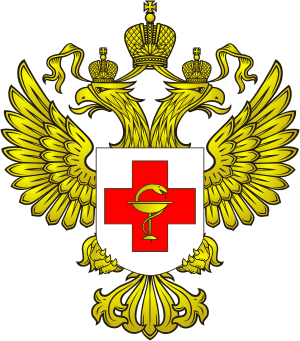 ОЗЗ_2.2. Показатели деятельности медицинских организаций
77
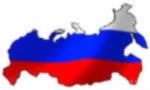 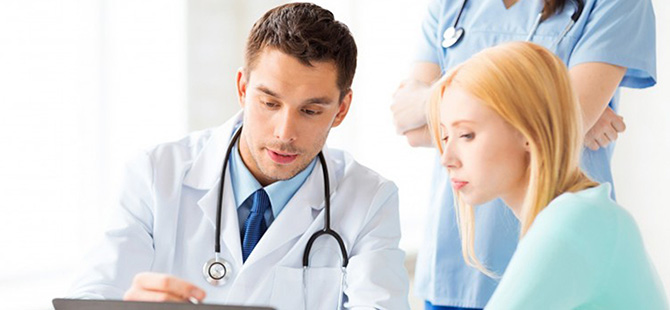 Глушаков А.И., 2020
К о м м е н т а р и й
посещений  на 1  жителя
Минздрав  РФ   http://rosminzdrav.ru
РЕЗЮМЕ:
по числу посещений Татарстан имеет небольшой показатель среди субъектов Российской Федерации.
Россия   8,4
МЗ  РТ 2019 -  7,2
Рис. 37.   Среднее  число  посещений  АПУ
по  субъектам  России  за  2019  г. (МЗ РФ)
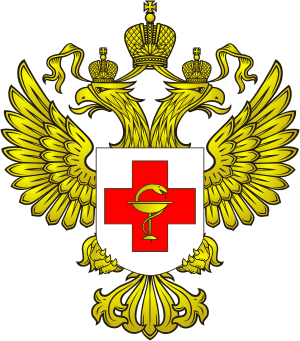 ОЗЗ_2.2. Показатели деятельности медицинских организаций
78
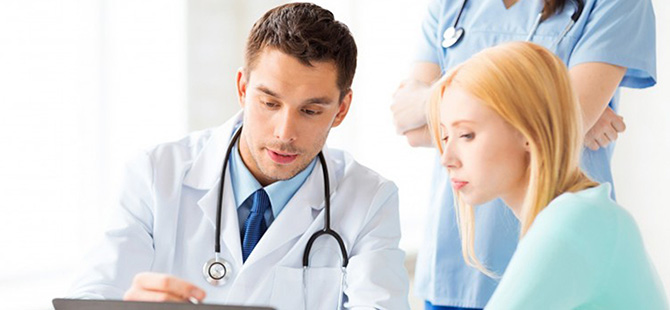 Глушаков А.И., 2020
К о м м е н т а р и й
посещений  на 1  жителя
Минздрав   РТ   http://minzdrav.tatar.ru
РЕЗЮМЕ:
последние десять лет имеет место снижение числа посещений и стабилизация на уровне 7-8 посещений на одного жителя.
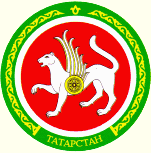 Рис. 38.  Деятельность  амбулаторно-поликлинических  учреждений по  Татарстану (МЗ РТ)
79
ОЗЗ_2.2. Показатели деятельности медицинских организаций
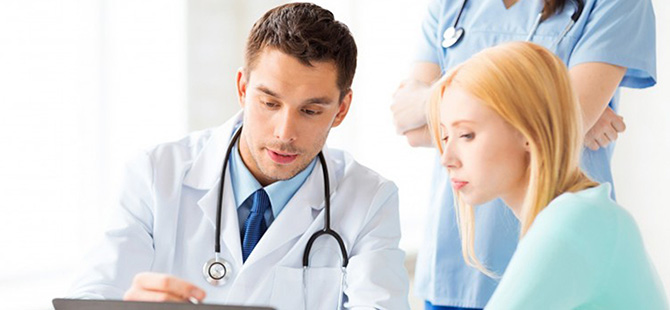 Глушаков А.И., 2020
К о м м е н т а р и й
посещений  на 1  жителя
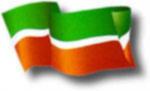 В республиканские МО
13,5%  всех посещений
Минздрав   РТ   http://minzdrav.tatar.ru
РЕЗЮМЕ:
Число посещений в районах и городах варьирует в 6-7 на одного жителя.
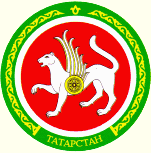 Рис. 39.   Деятельность  амбулаторно-поликлинических учреждений
  в  городах   и   регионах  Татарстана  за  2019  г. (МЗ РТ)
ОЗЗ_2.2. Показатели деятельности медицинских организаций
80
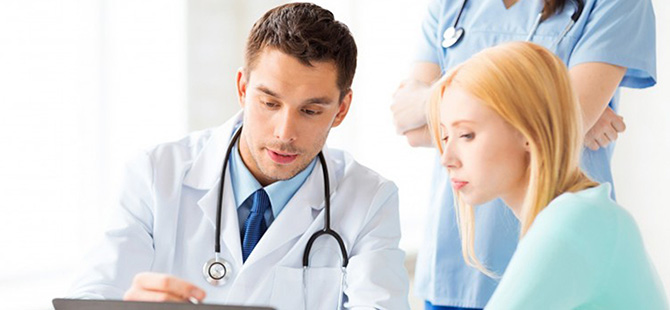 Глушаков А.И., 2020
Расчёт   показателей   объёмов  амбулаторно-поликлинической помощи:
ДОПОЛНИТЕЛЬНО…
ОЗЗ_2.2. Показатели деятельности медицинских организаций
81
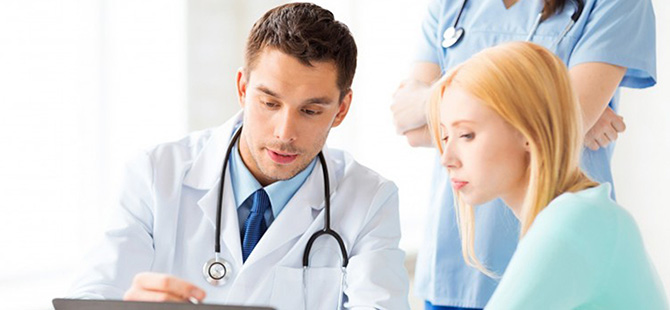 Глушаков А.И., 2020
Расчёт   показателей  нагрузки  персонала  поликлиники:
ДОПОЛНИТЕЛЬНО…
82
ОЗЗ_2.2. Показатели деятельности медицинских организаций
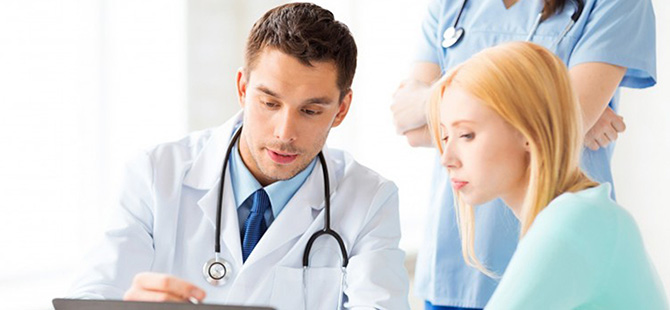 Глушаков А.И., 2020
Расчёт   показателейдиспансеризации  населения:
ДОПОЛНИТЕЛЬНО…
ОЗЗ_2.2. Показатели деятельности медицинских организаций
83
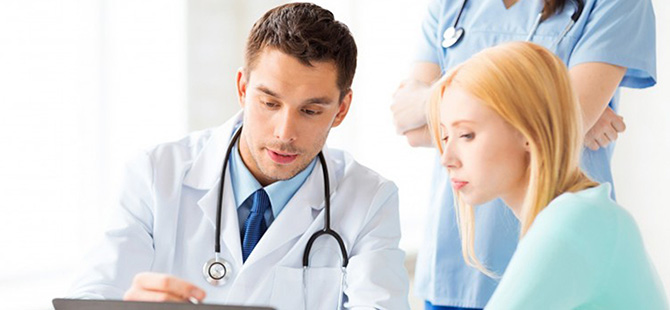 Глушаков А.И., 2020
Расчёт   показателейдиспансеризации  населения:
ДОПОЛНИТЕЛЬНО…
ОЗЗ_2.2. Показатели деятельности медицинских организаций
84
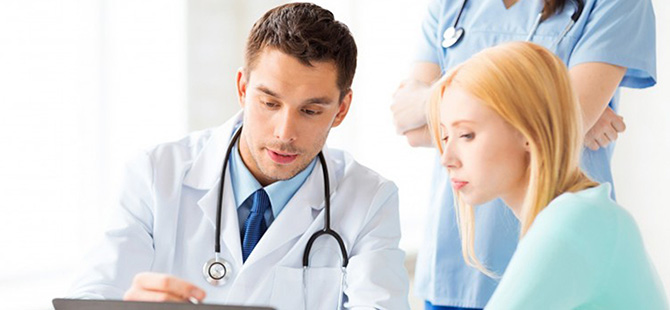 Глушаков А.И., 2020
Рекомендуемая литература:
1) Общественное здоровье и здравоохранение (Электронный ресурс): учебник / Медик В. А., Юрьев В. К. - 2-е изд., испр. и доп. - М.: ГЭОТАР-Медиа, 2016. - http://www.studmedlib.ru/ book/ISBN9785970437100.html;
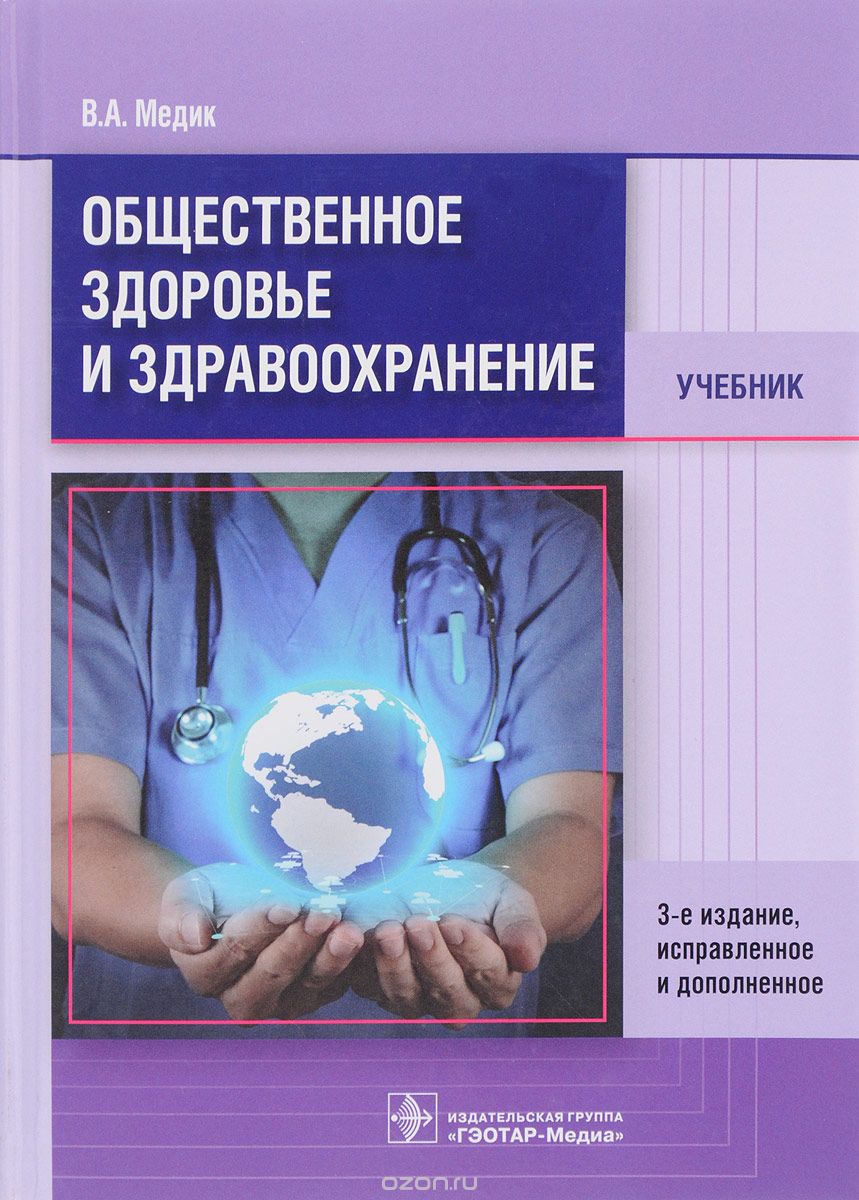 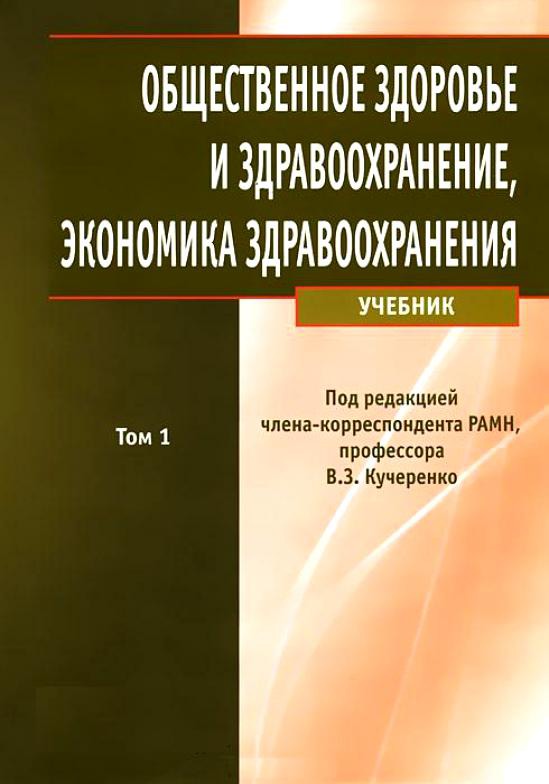 2) Общественное здоровье и здравоохранение, экономика здравоохранения в 2 т., Т. 1 (Электронный ресурс): учебник / под ред. В. З. Кучеренко. - М.: ГЭОТАР-Медиа, 2013. – 688 с.
http://www.studmedlib.ru/book/ISBN9785970424148.html;
3) Общественное здоровье и здравоохранение, экономика здравоохранения в 2 т., Т. 2 (Электронный ресурс) / под ред. В.З. Кучеренко - М.: ГЭОТАР-Медиа, 2013. – 160 с.
ОЗЗ_2.2. Показатели деятельности медицинских организаций
85
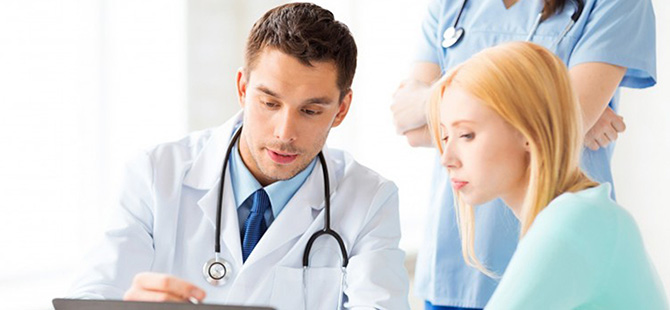 Спасибо  за  внимание!
E-mail: glushakow67@mail.ru
86